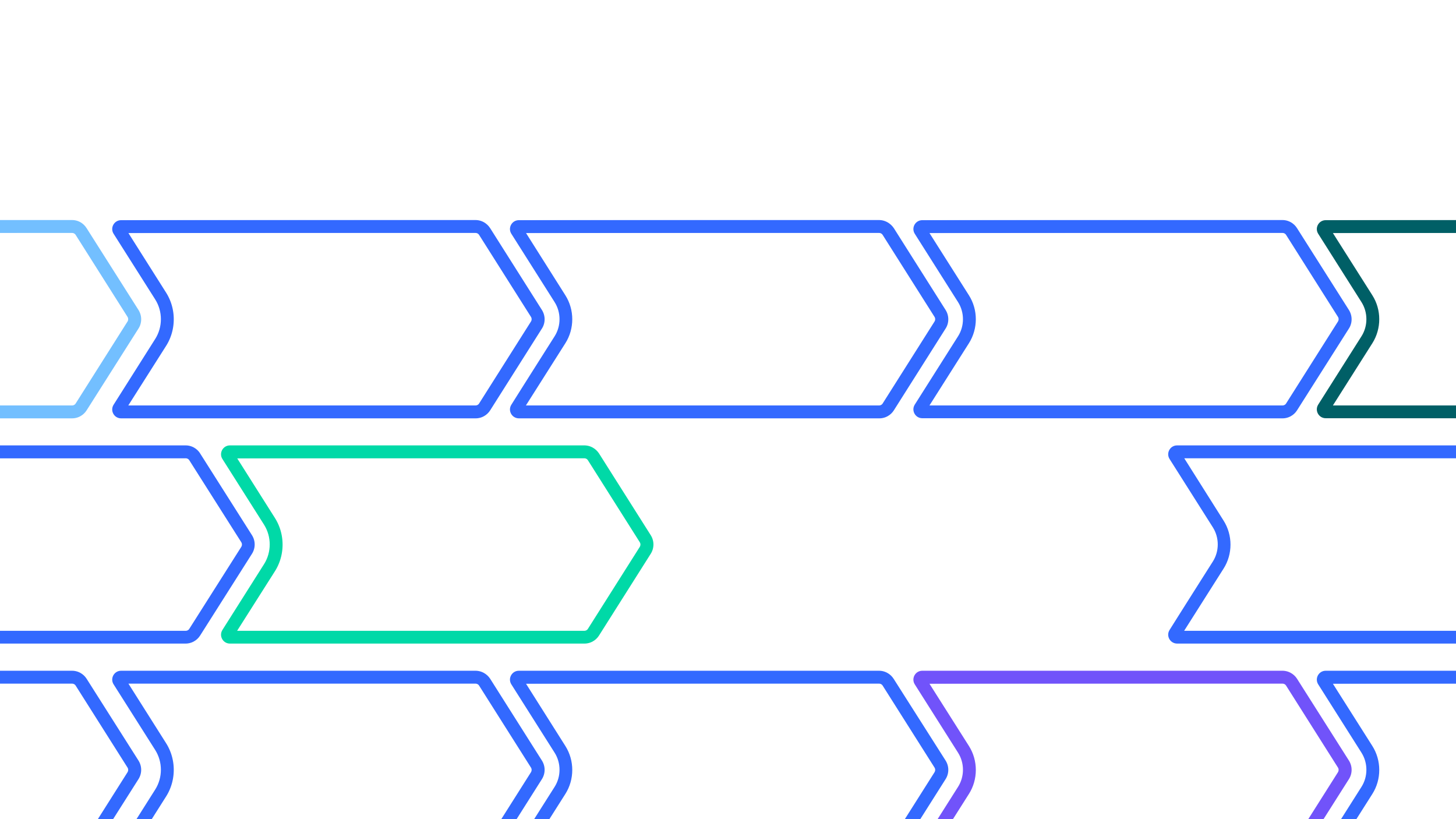 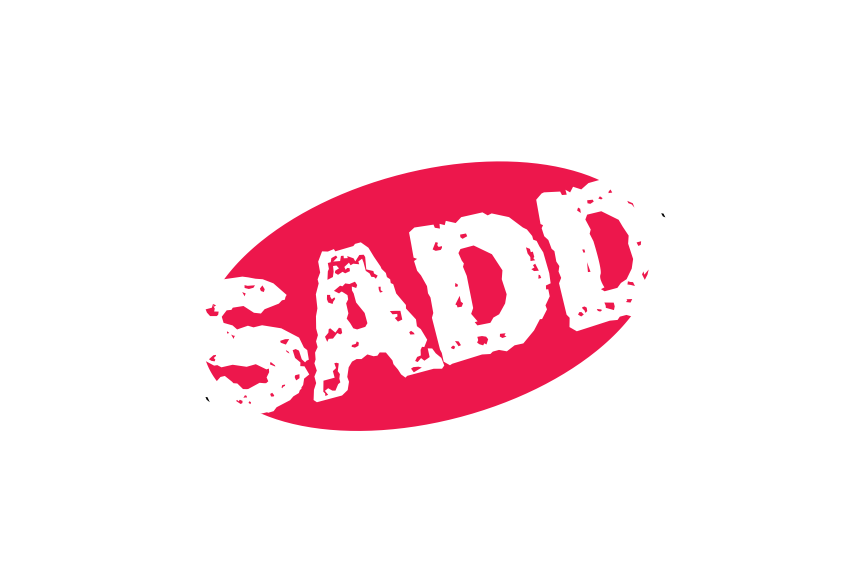 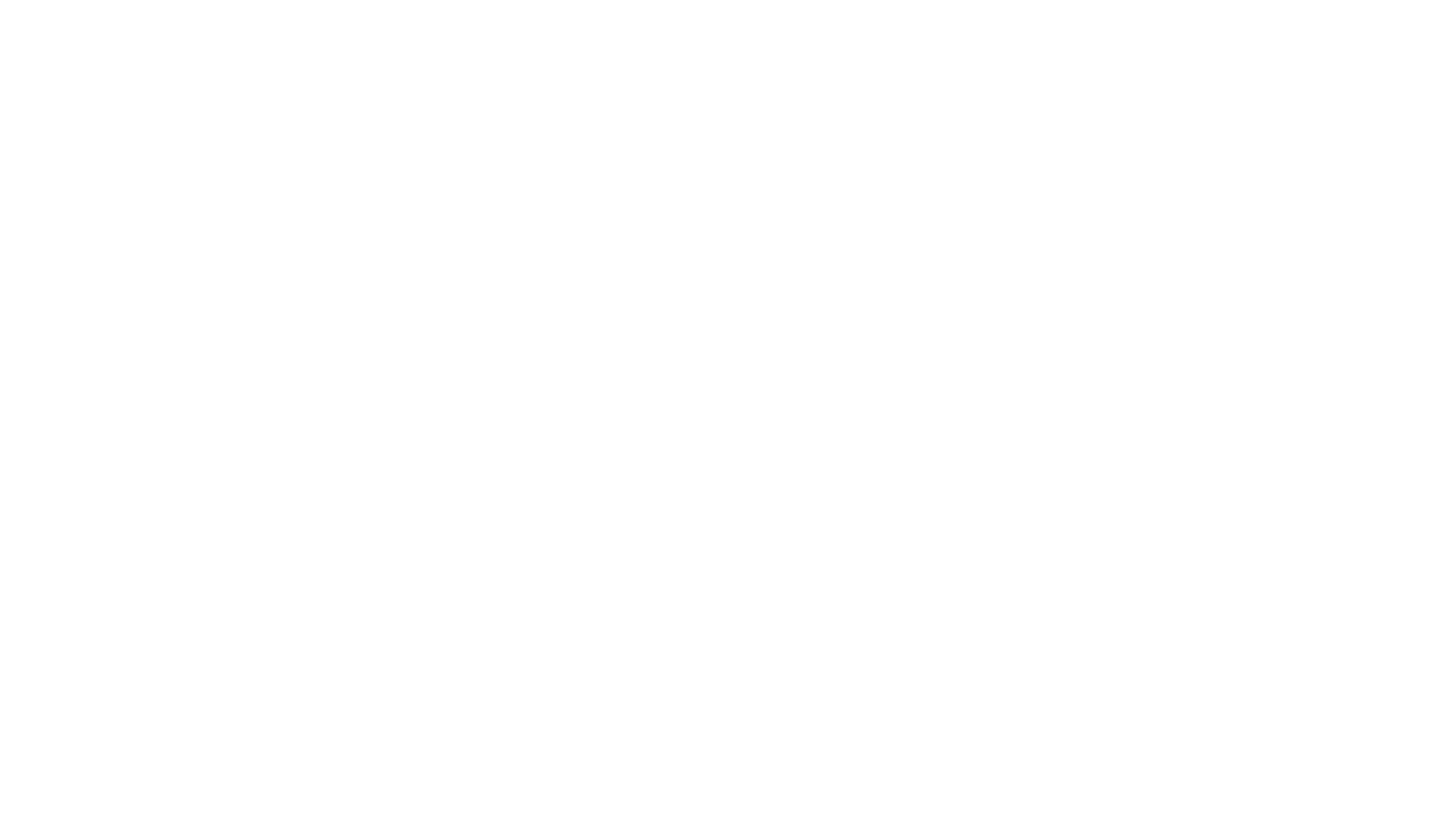 Entrepreneurship
Lesson 10
Speaker/team/other
Month 00, 2023
[Speaker Notes: Note to speaker: introduce yourself and the lesson

Saving and investing are cornerstones of financial management. To be effective money managers, students need to: establish and maintain a budget; set clear,
specific financial goals; and understand all of their investment options.

Lesson Goals:
Introduce the advantages and disadvantages of common savings and investment vehicles and show the short- and long-term effects of various savings and investment choices.]
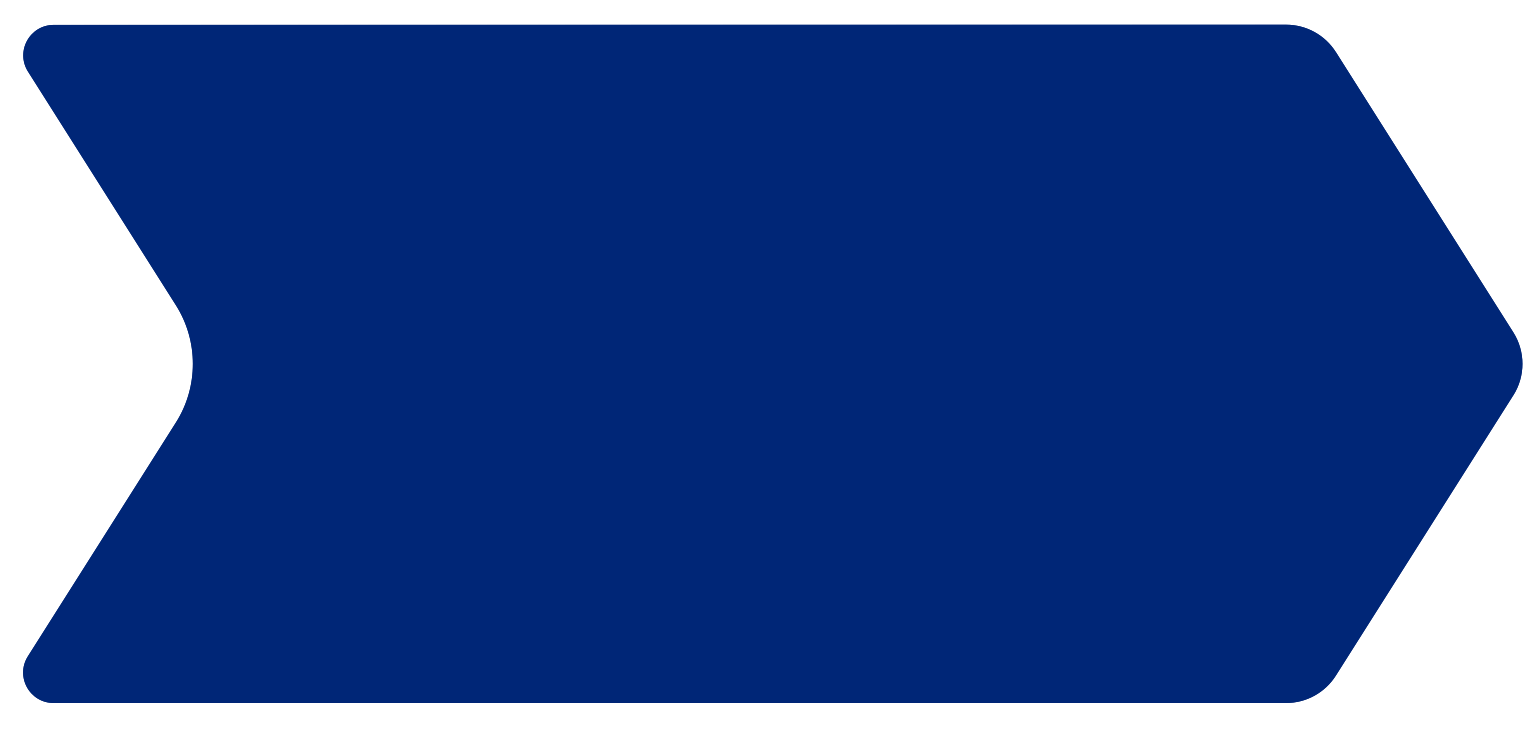 Lesson 10
What is it?
Entrepreneurship
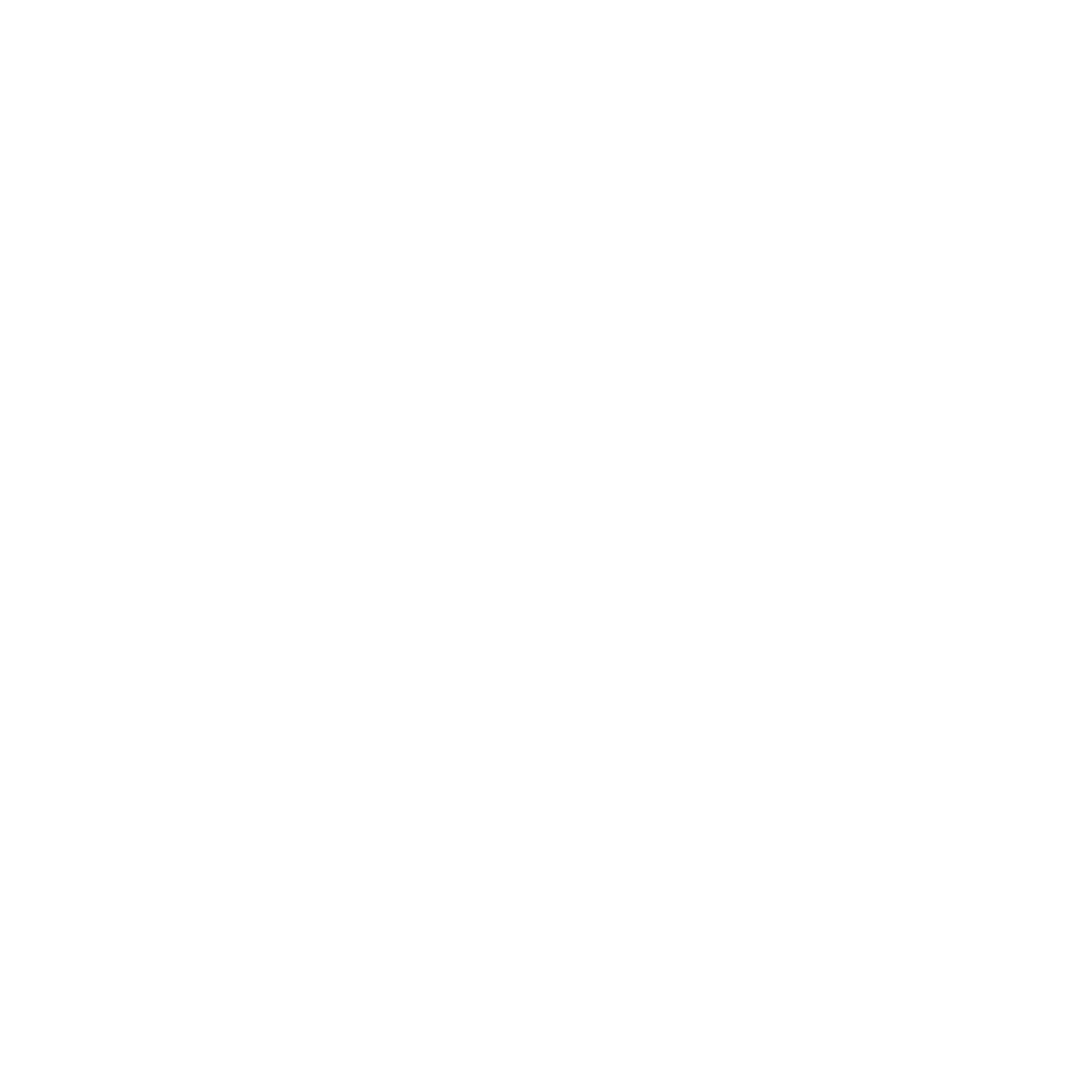 Well-known entrepreneurs:
Bill Gates
Mark Zuckerberg
Henry Ford
Oprah Winfrey
Jeff Bezos
Arianna Huffington
Walt Disney
Entrepreneurship: 
The activity of developing, organizing and setting up a new business, and taking on financial risks in the hope of profit.
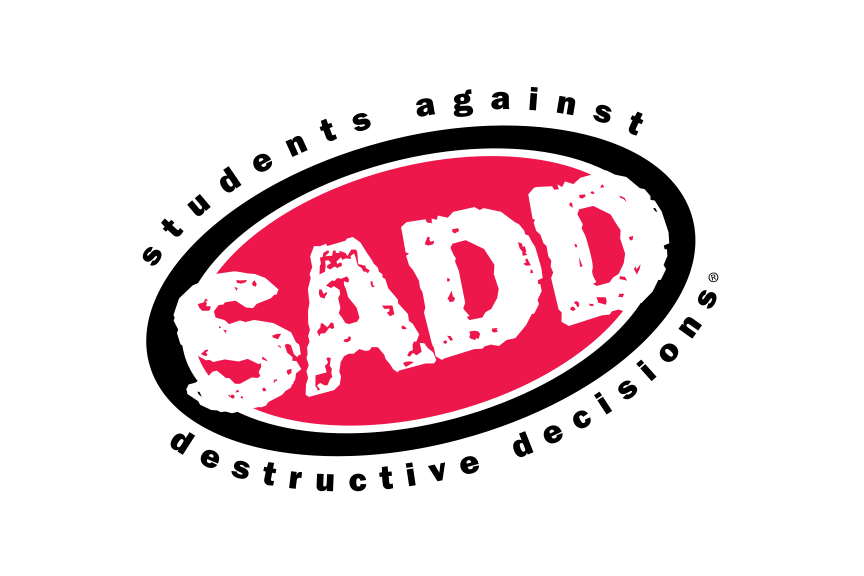 2
Entrepreneurship — Month 00, 2023
[Speaker Notes: Explain the concept of entrepreneurship and some well known entrepreneurs. See if the class can come up with any others.]
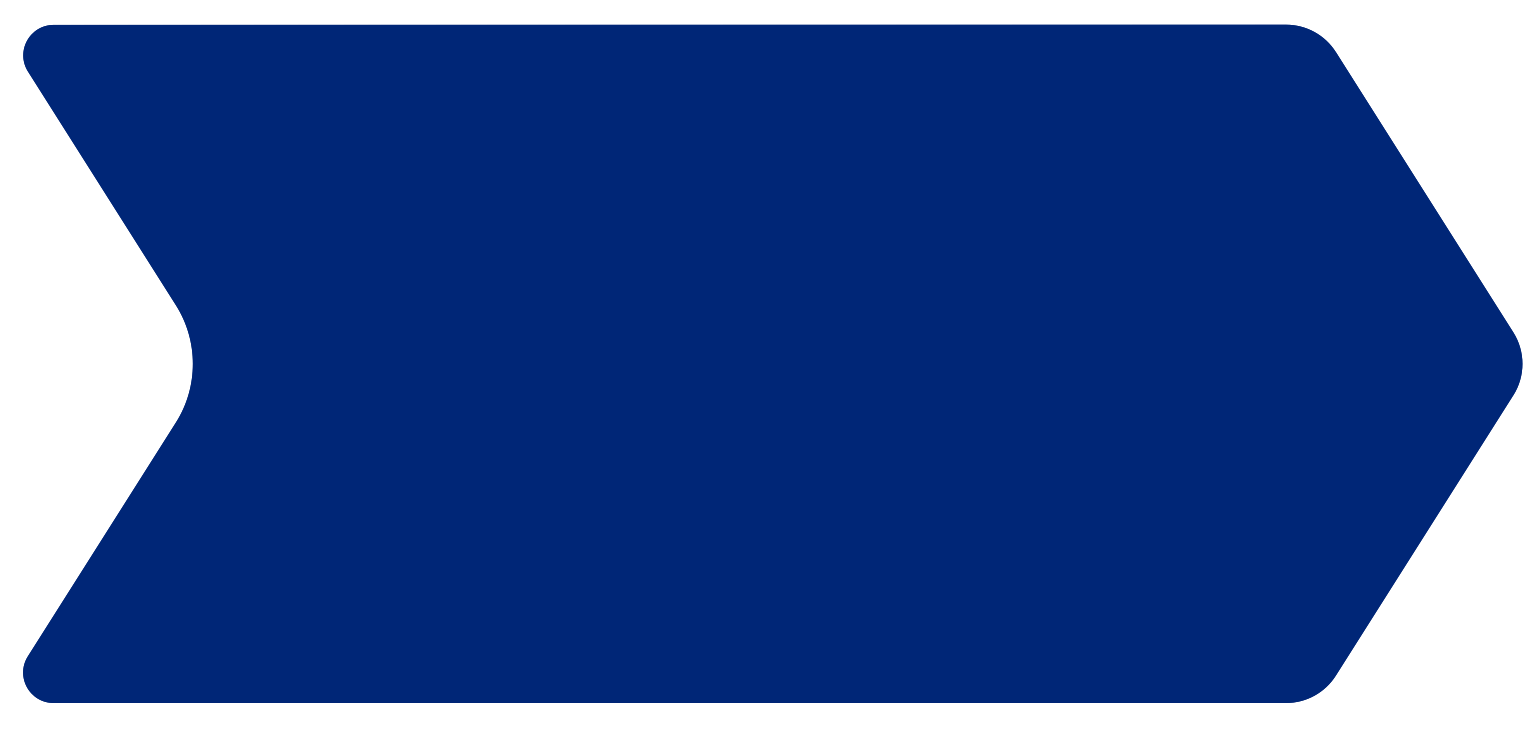 Lesson 8
Lesson 10
Tips for becoming an entrepreneur
Entrepreneurship
Find what interests you
Think about your passions and interests. How can that be turned into a business opportunity?
Don’t be afraid to fail
Pick yourself up and try again. Be open-minded to new ideas.
Be patient
Success takes time — it won’t happen overnight.
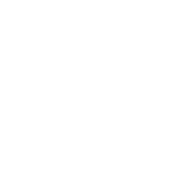 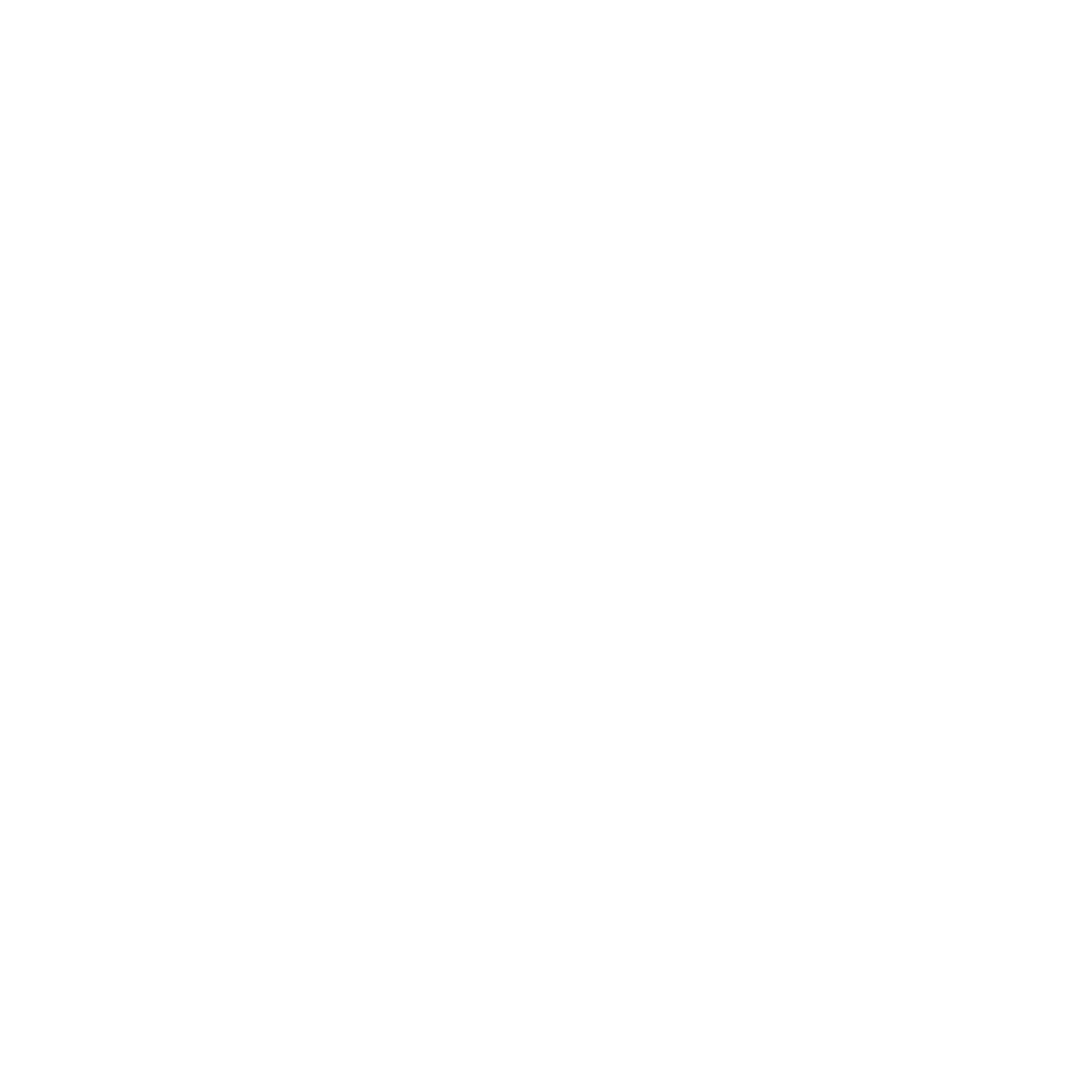 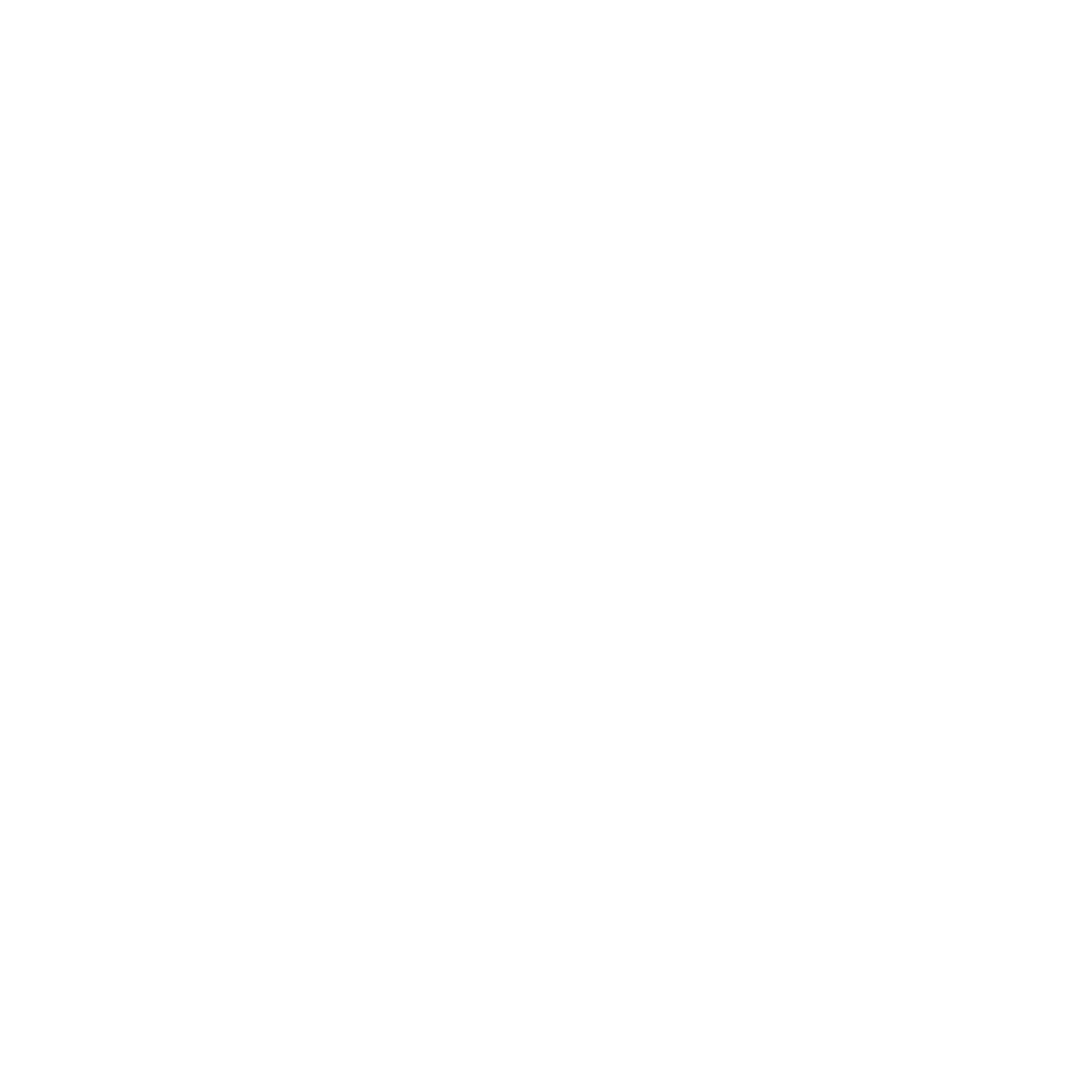 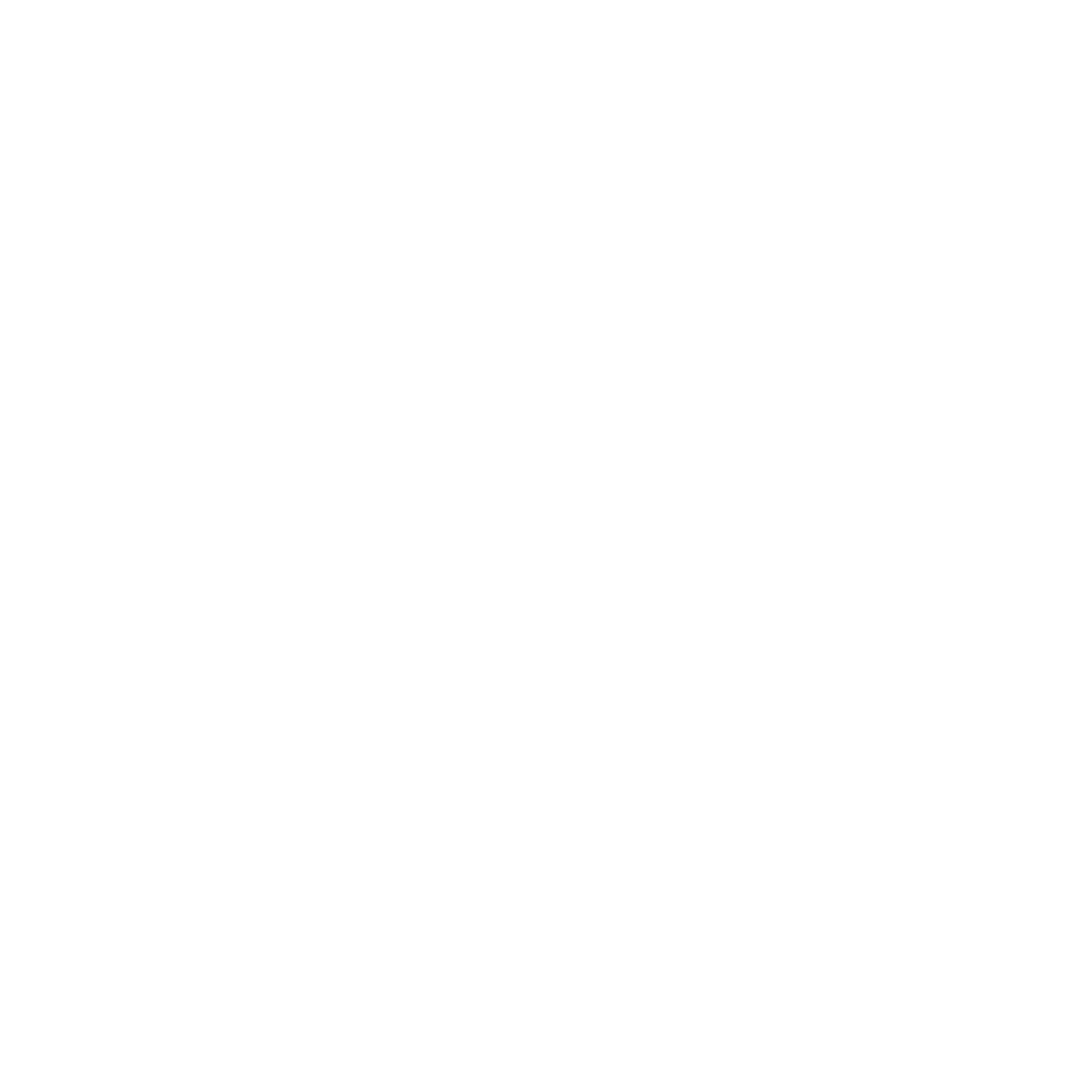 Have a business plan and set goals
Write it down and visualize it. Set realistic goals and hold yourself accountable to achieve them.
Find a team of people who support your vision
A good team is critical to any business venture. Delegate to those around you.
Learn from your mistakes
Listen to your customers, employees, etc. and value their feedback.
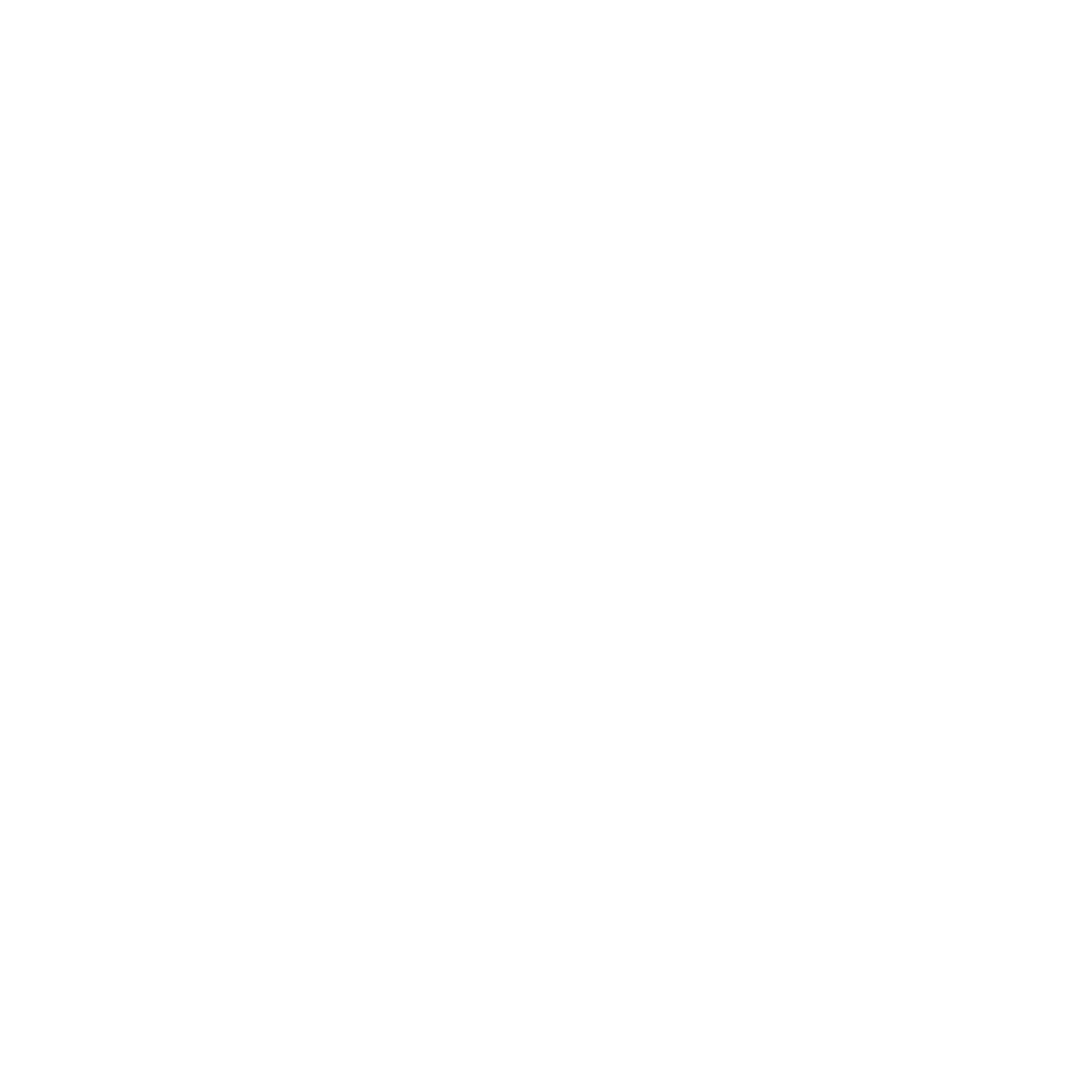 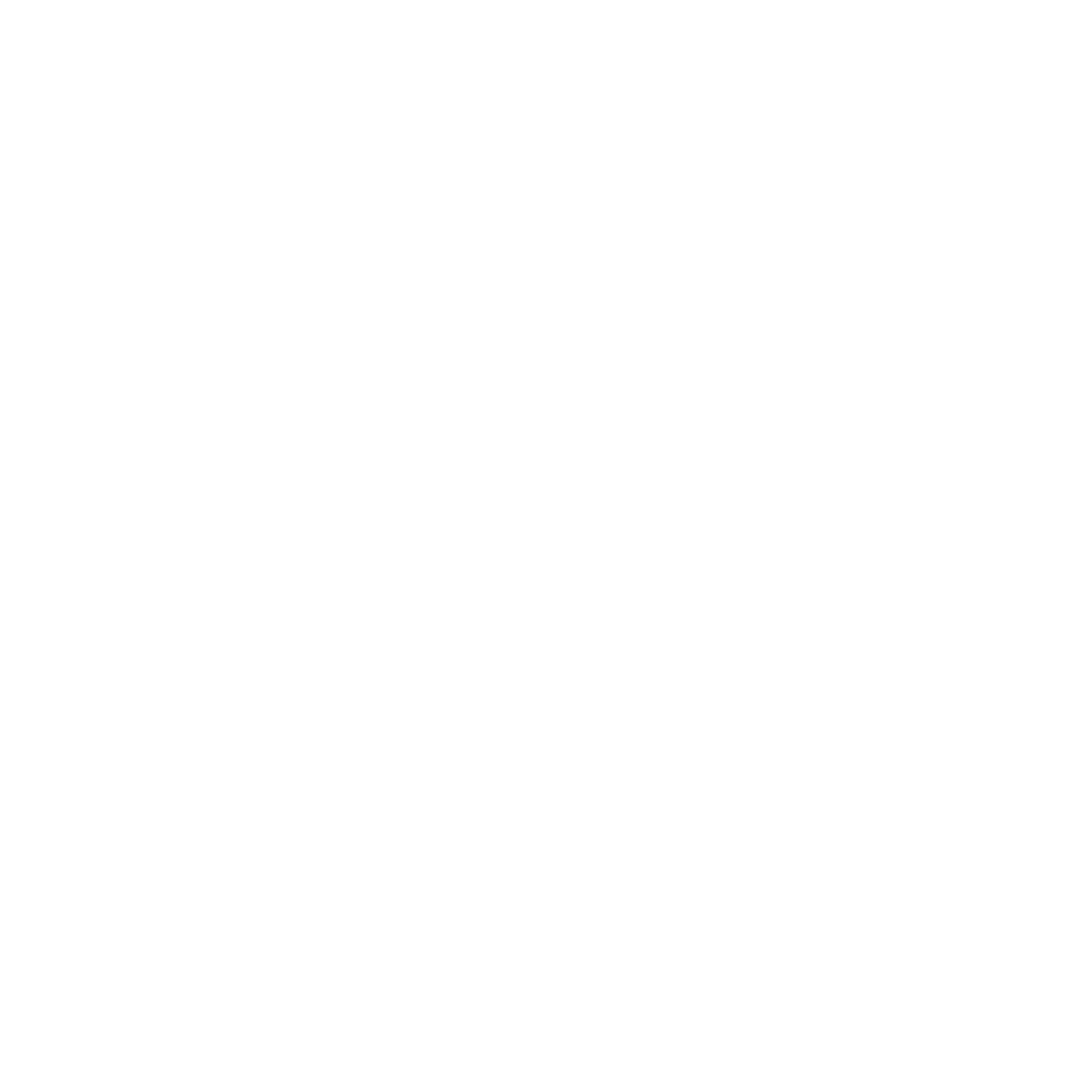 Prepare for financial challenges
There will be bumps in the road, especially as it relates to finances. Be prepared and always have a budget.
Take action
After you’ve come up with a plan,go after it.
Ask for help
Find a mentor who can guide you throughout the process. Never stop learning.
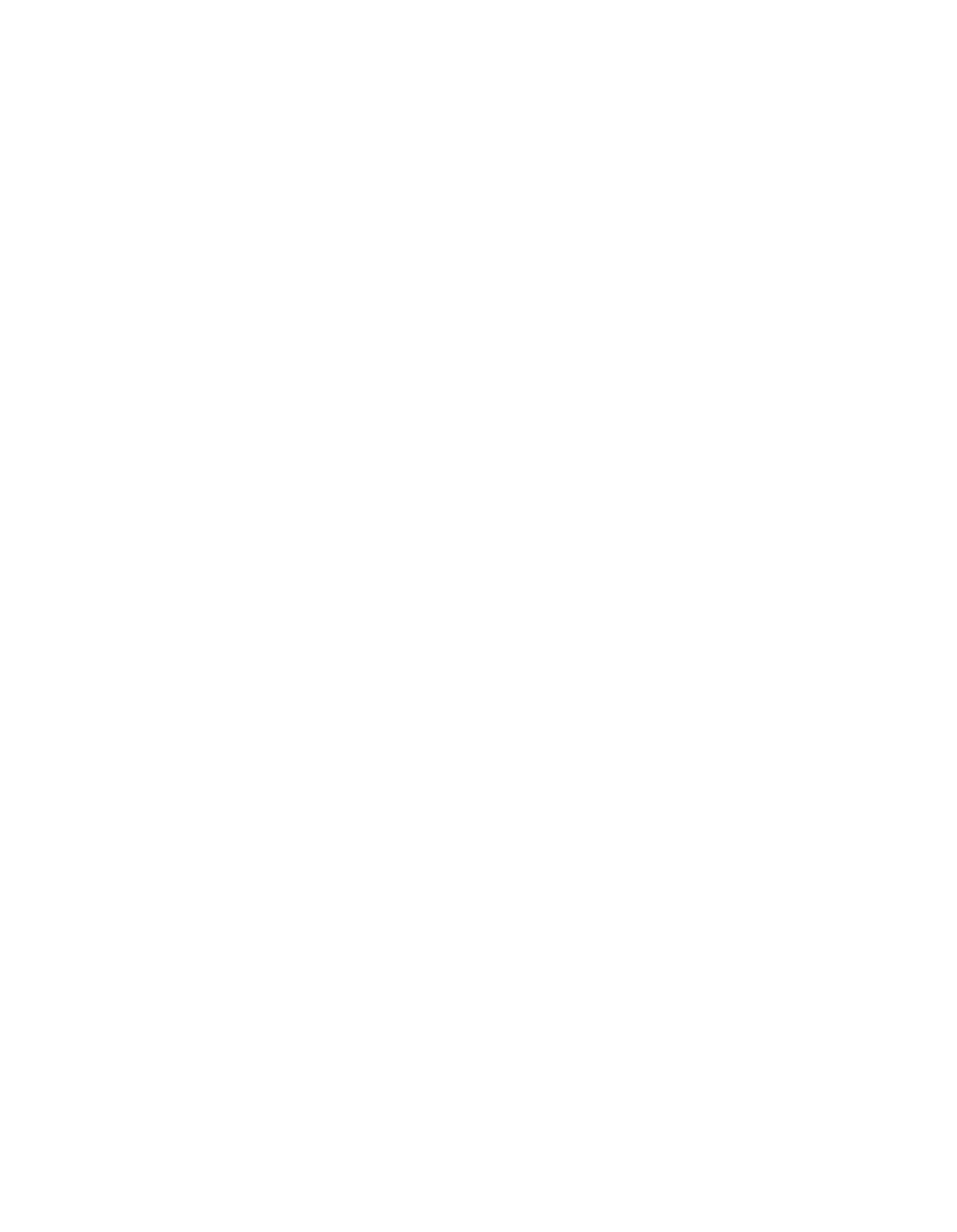 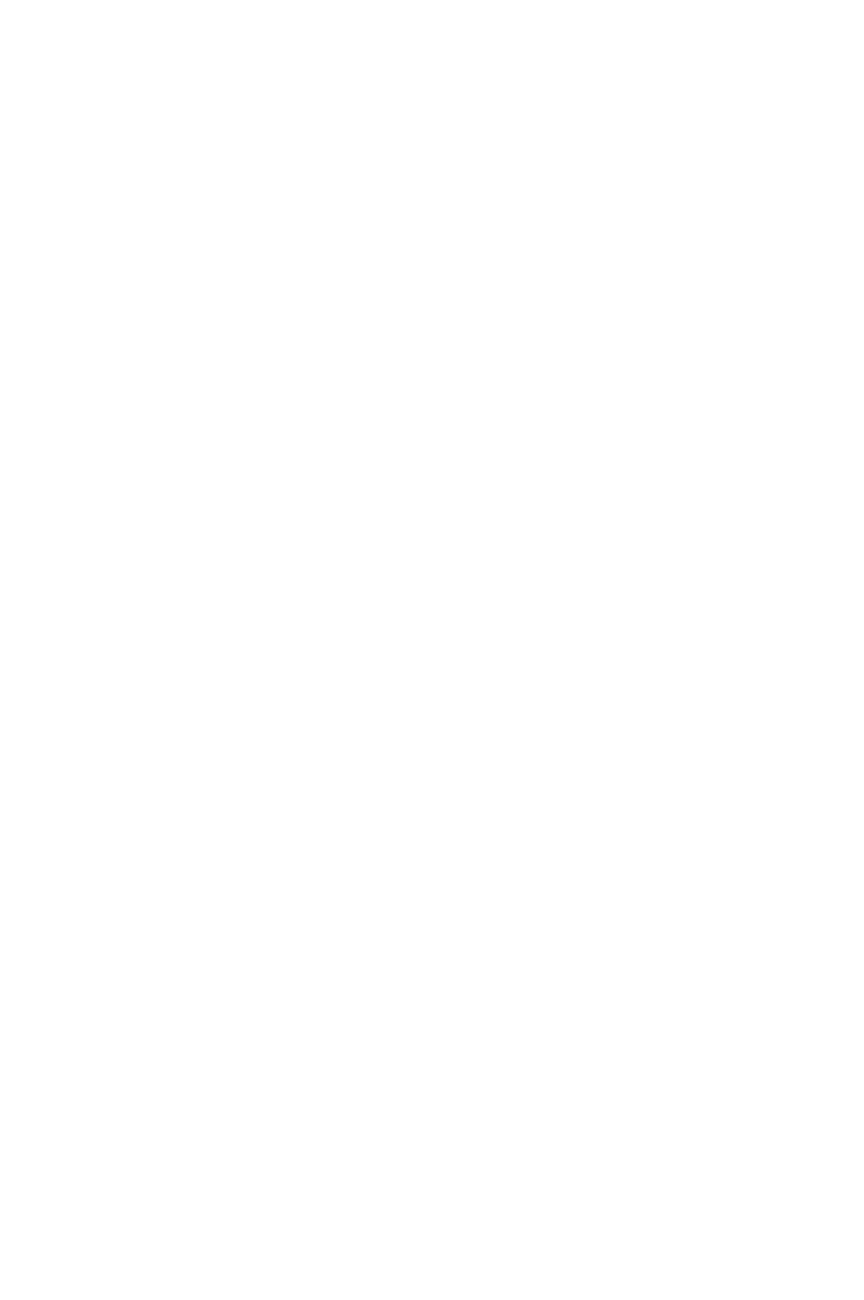 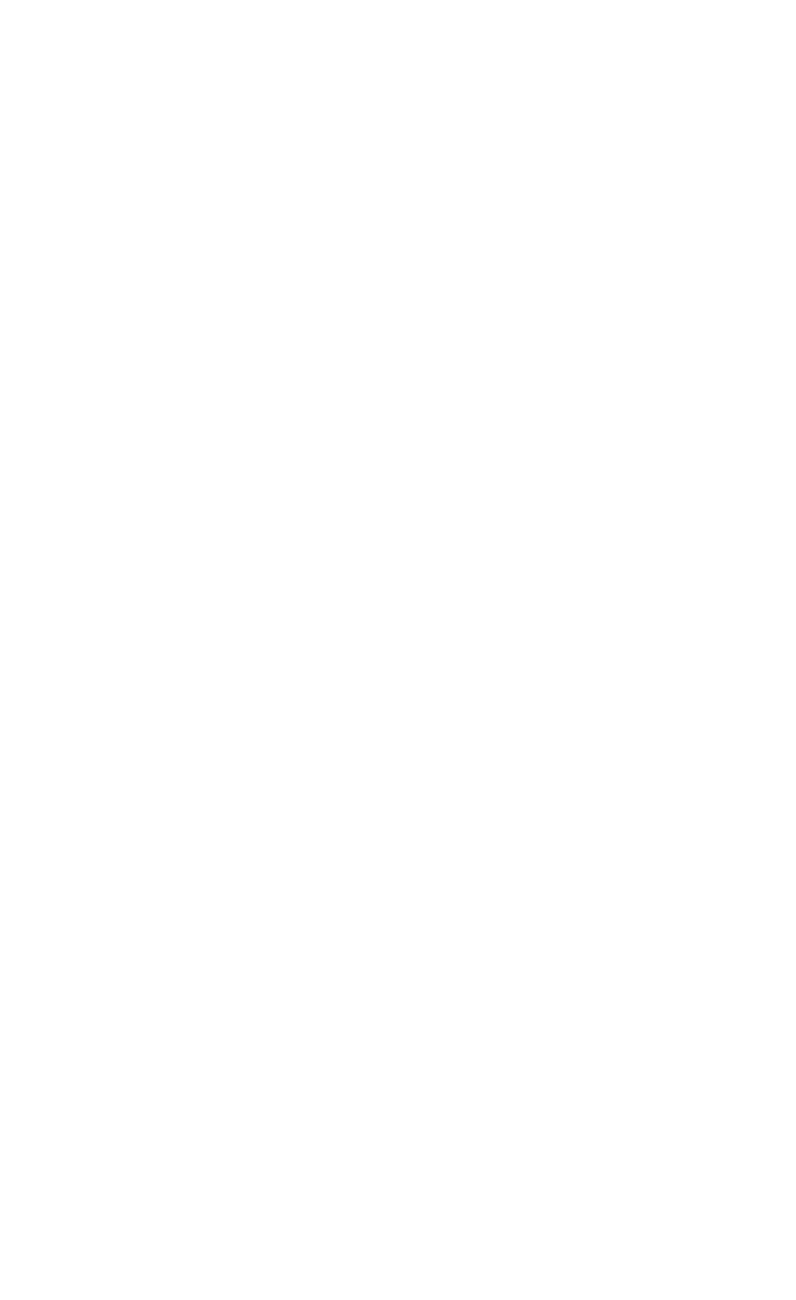 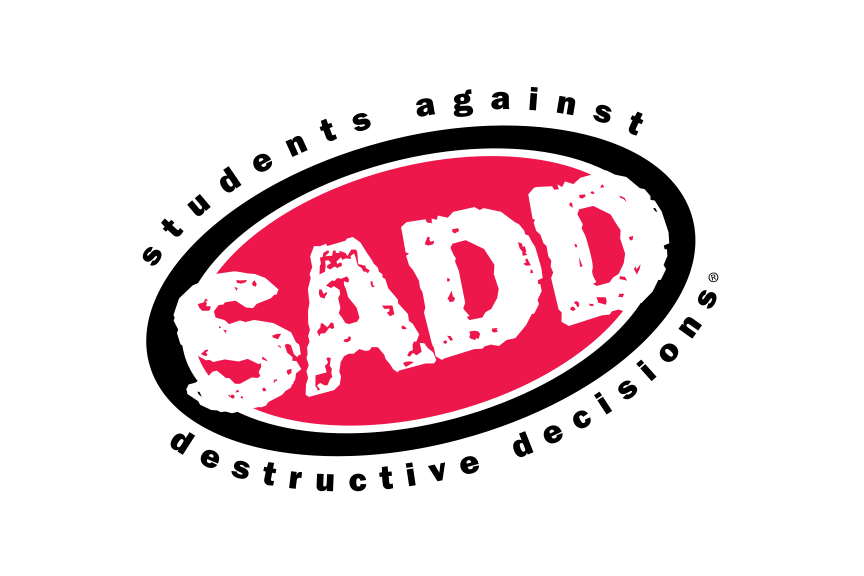 3
Entrepreneurship — Month 00, 2023
[Speaker Notes: Discuss tips/attributes for success in entrepreneurship.]
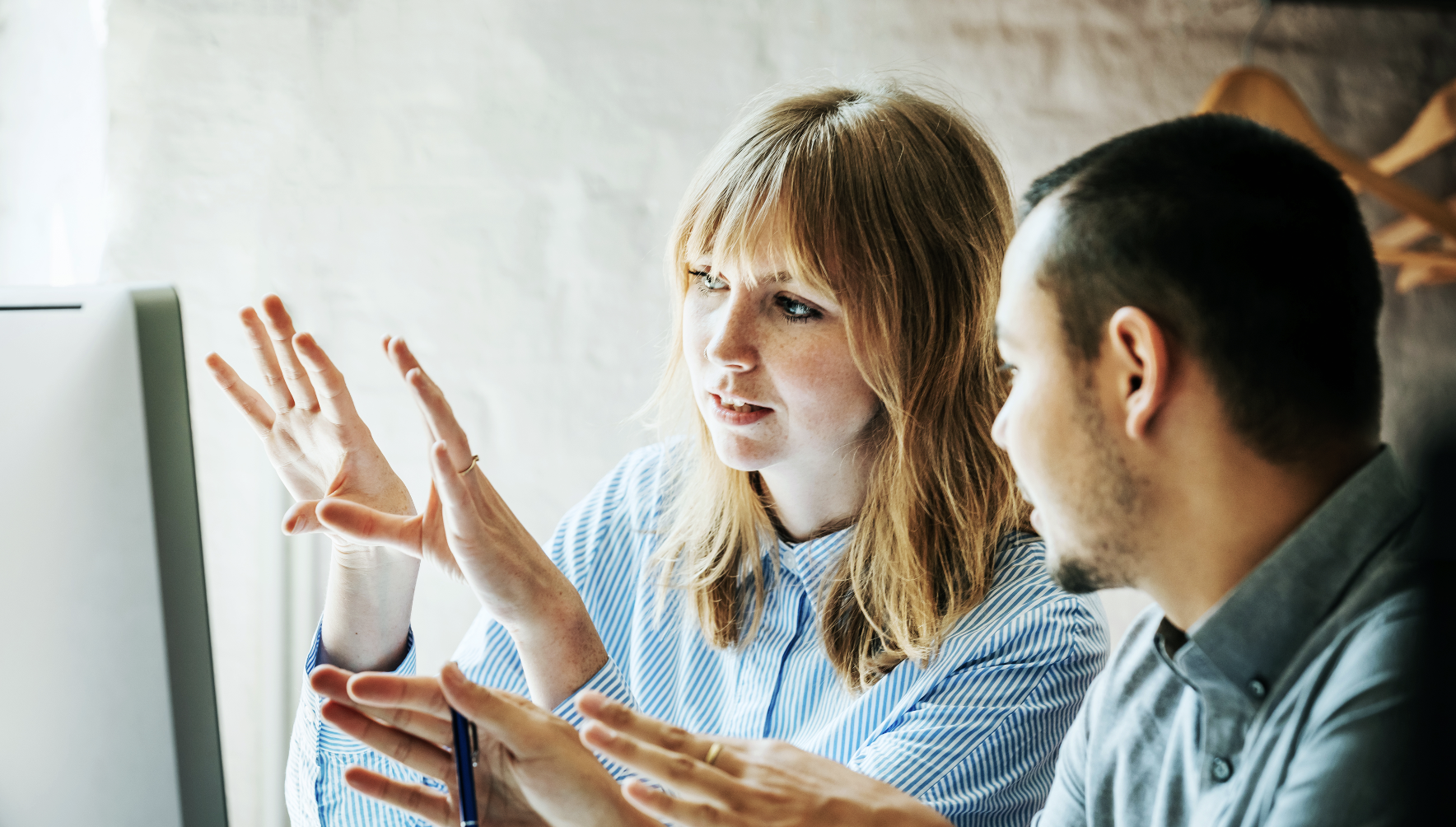 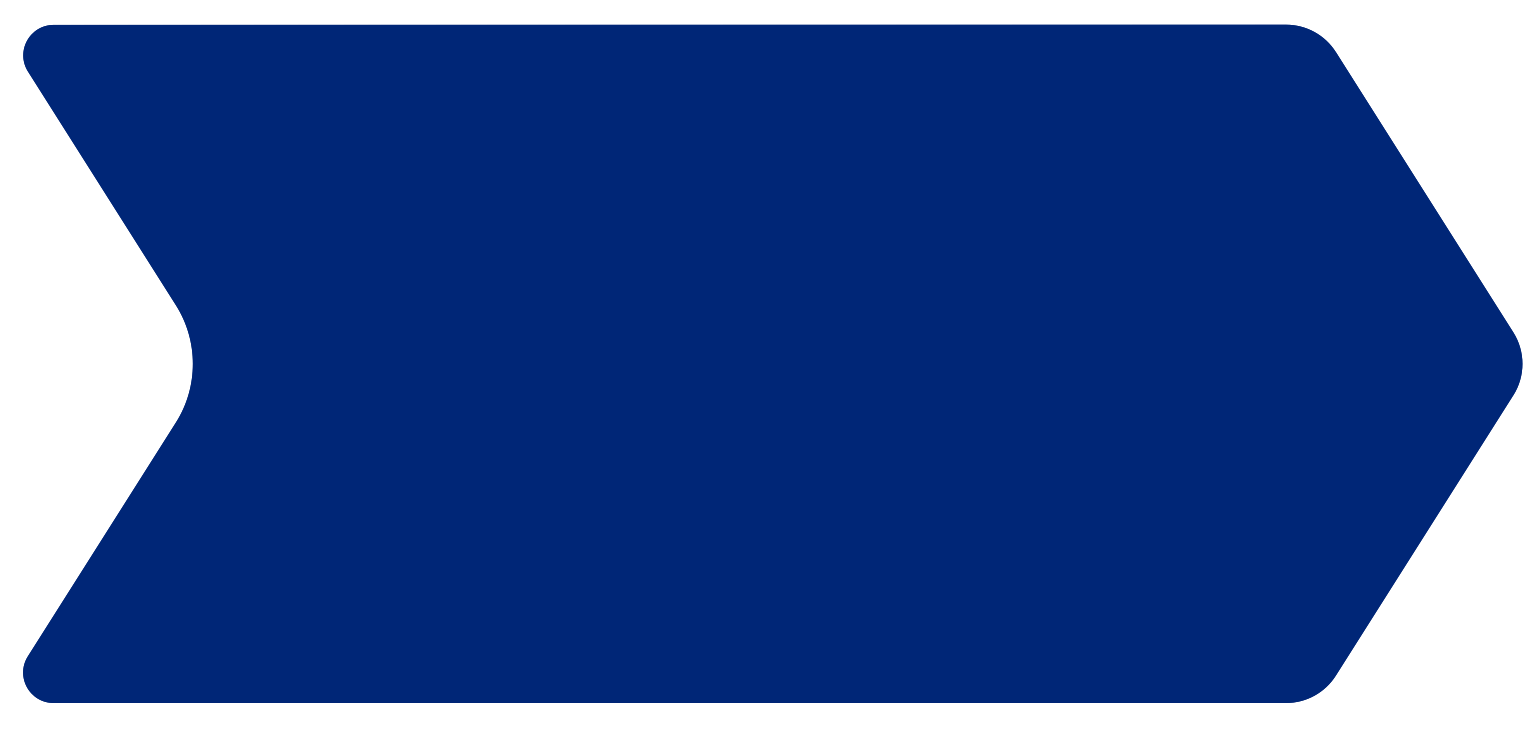 Lesson 10
How to write a business plan
Entrepreneurship
What goes into it?
There are several items you should cover when creating a business plan. This is the document that will clearly outline your strategies and goals, and your plans to achieve them. Some things to include:
Executive summary
Company description
Market/industry analysis
Competitive analysis
Operating plan
Management plan
Marketing and sales
Funding requests
Financial projections
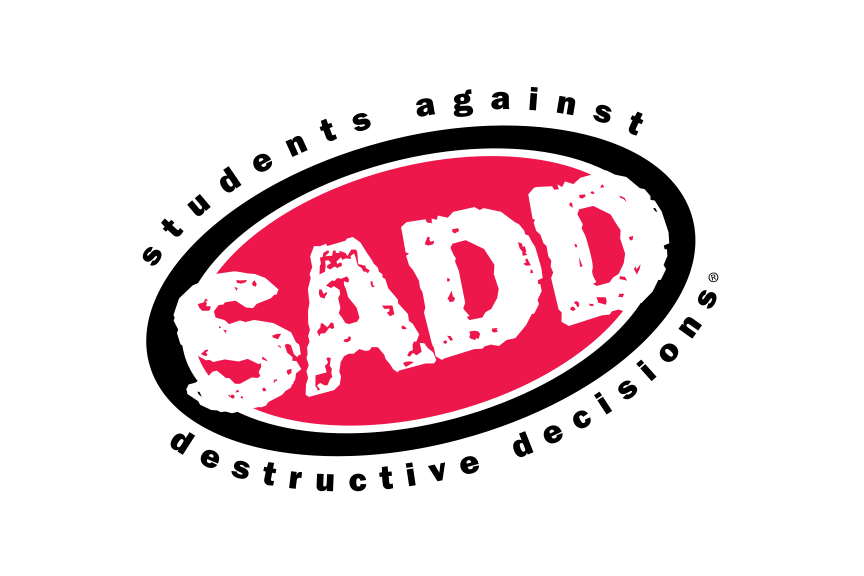 4
Entrepreneurship — Month 00, 2023
[Speaker Notes: Explain the importance of a business plan when starting your own business. Review plan attributes.]
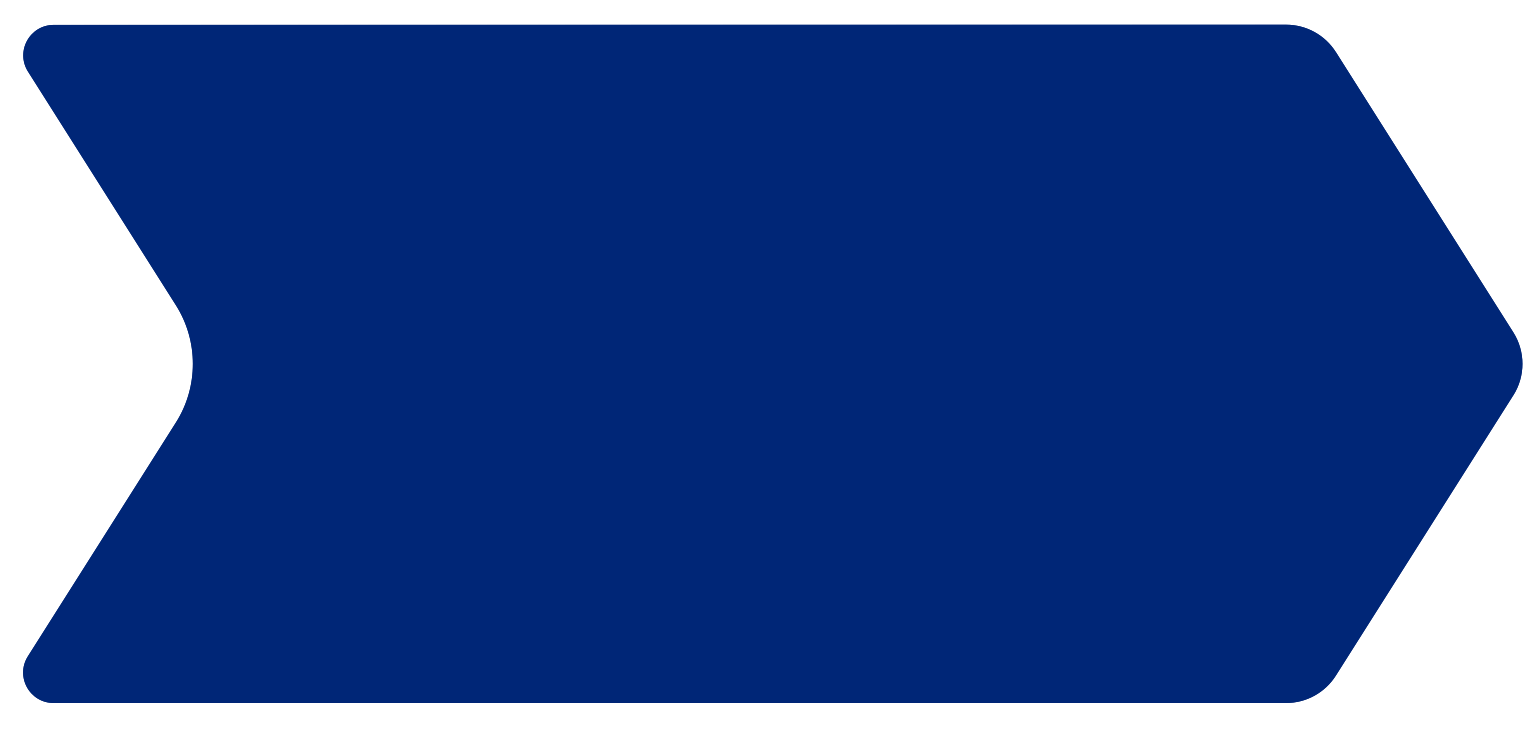 Lesson 10
Entrepreneurship — lesson 10 exercise
Entrepreneurship
Worksheet 10-1: create an ad
An important part of entrepreneurship is thinking about how you will market your product and who your potential buyers are. One of the marketing tactics you can use is advertising — whether it’s a TV ad, a radio ad, a magazine ad or an online banner ad.
The exercise:
Working as part of a team, you have 10 minutes to create a one-page magazine ad for one of the following products. Your ad should include a rough sketch of a graphic that supports your creative theme (such as a person driving a car or playing a game), a tagline or slogan, and a paragraph or two of copy about the product.
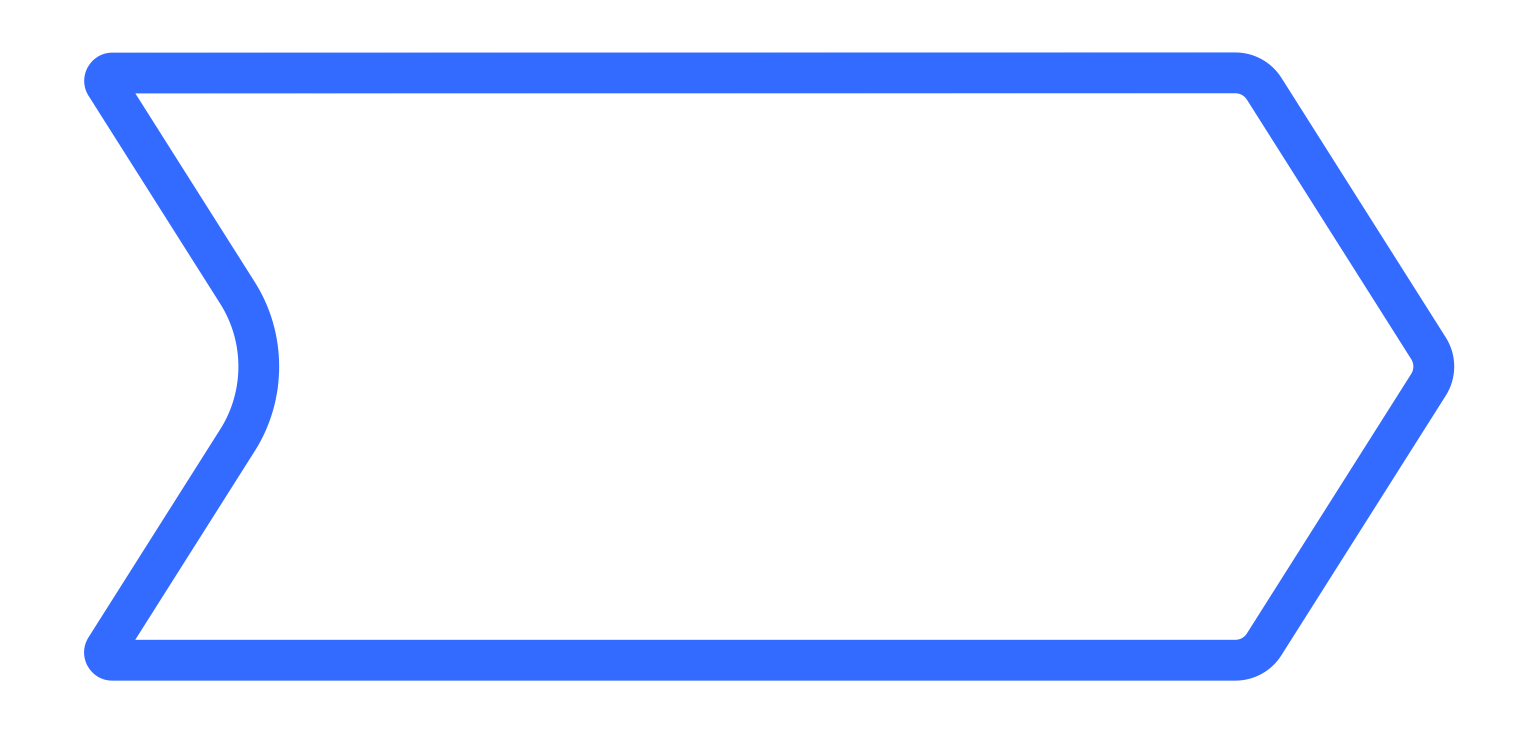 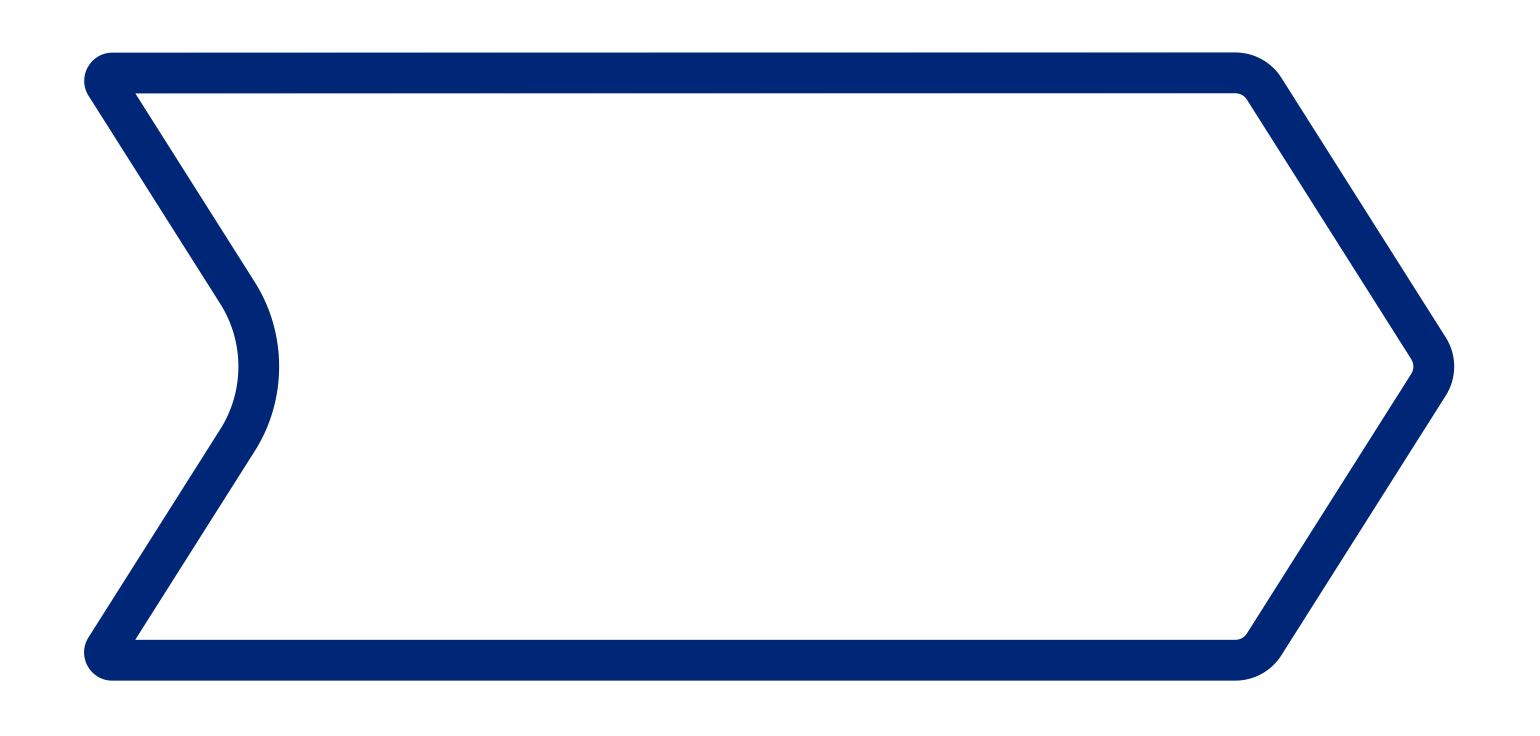 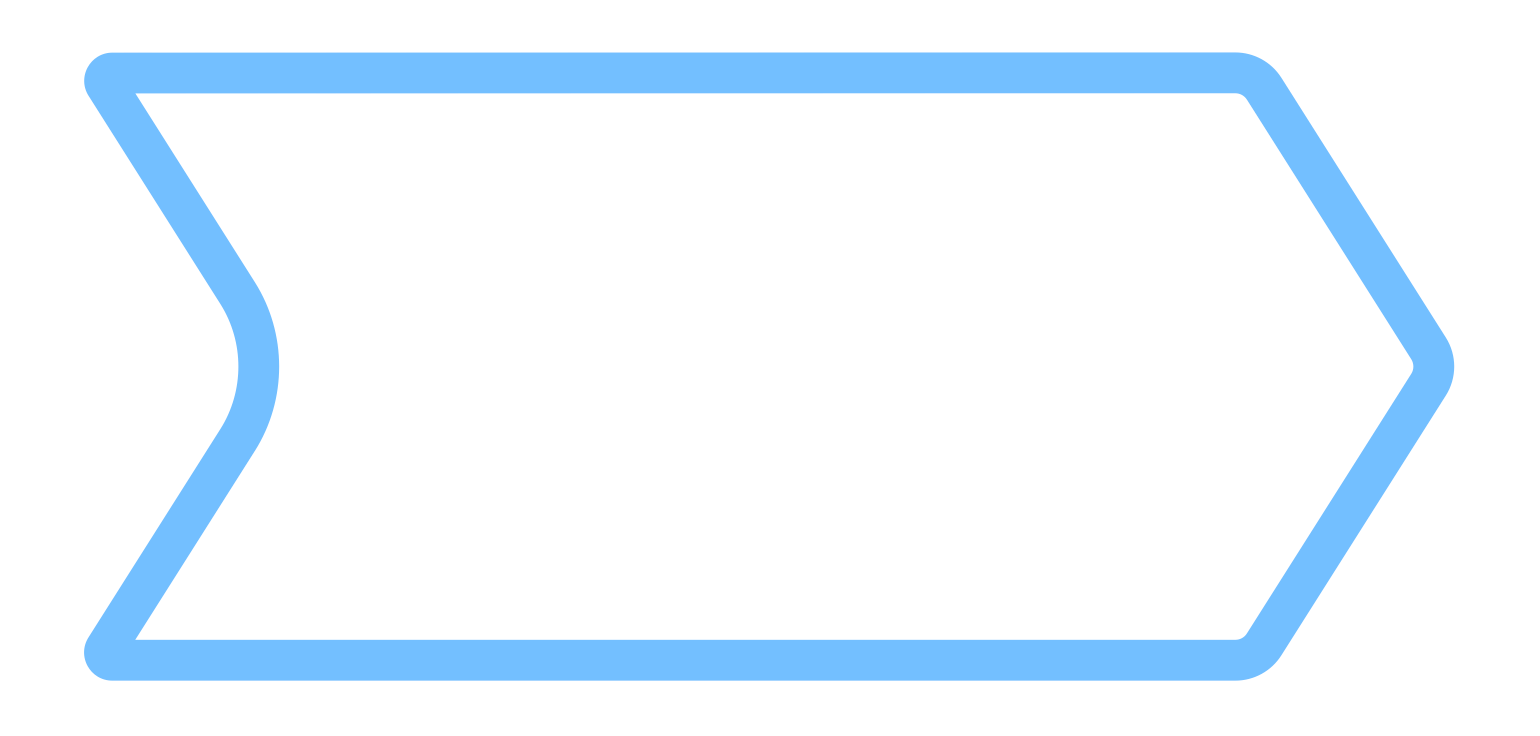 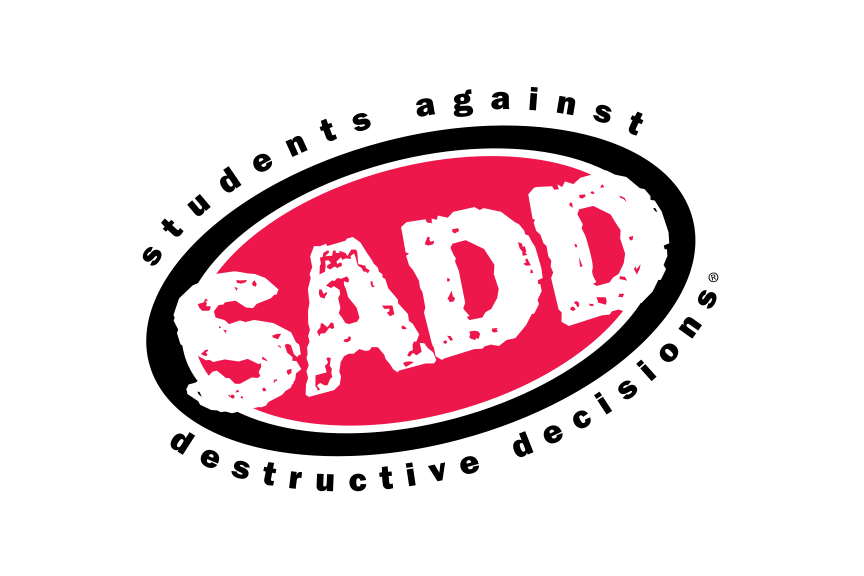 5
Entrepreneurship — Month 00, 2023
[Speaker Notes: Notes to presenter: 
Break students into teams. They will remain in these teams to complete the activity. They will be developing an ad and elevator pitch. You will act as “head judge”/facilitator.]
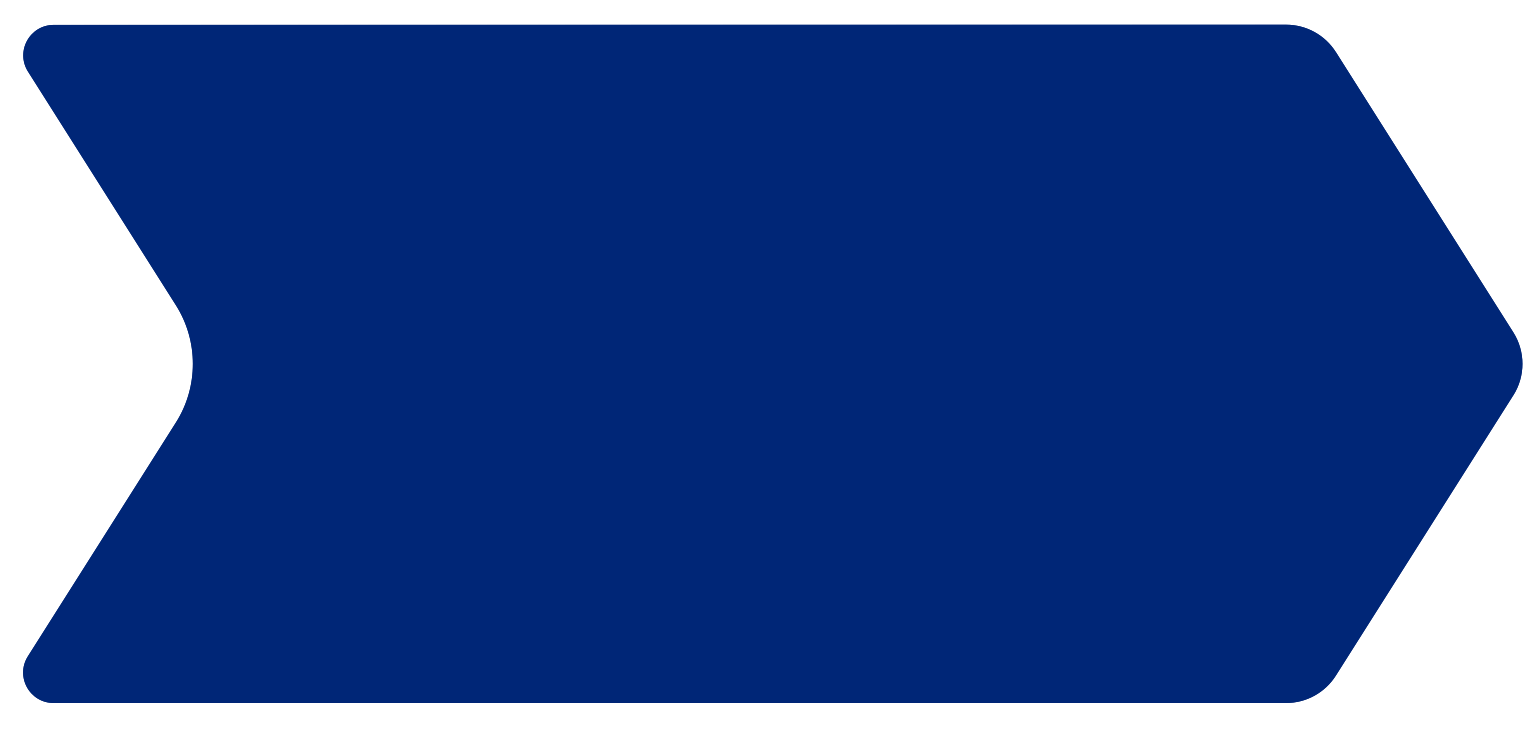 Lesson 10
Entrepreneurship — lesson 10 exercise
Entrepreneurship
Worksheet 10-2: create an ad
Now that you’ve created your ad, it’s time to create your pitch. Pitches are short, persuasive speeches (formal or informal) targeted at potential investors or other kinds of potential stakeholders and supporters. Investors are people who might use their own money to fund a new business in exchange for partial ownership of the company. If the business is successful, investors make money on their investment. Investors can also include friends and family. An elevator pitch is the shortest version of your pitch you have ready at any time in case you spontaneously meet someone who could be a potential investor. The “elevator” refers to the amount of time you have to make your pitch (the length of time two people may find themselves in an elevator).
The exercise:
In 10 minutes or less, develop your elevator pitch by answering the following questions. Once you’ve answered the questions, put it all together in a short speech format and present to the judges.
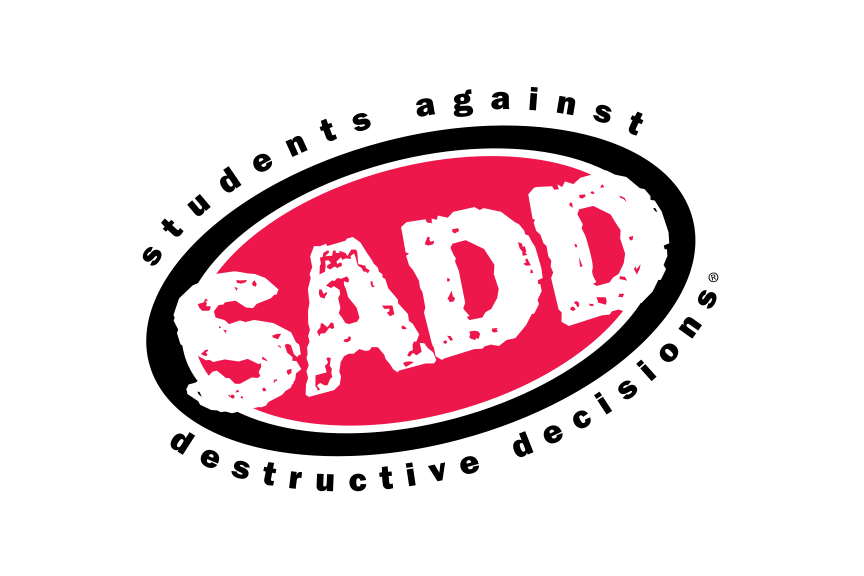 6
Entrepreneurship — Month 00, 2023
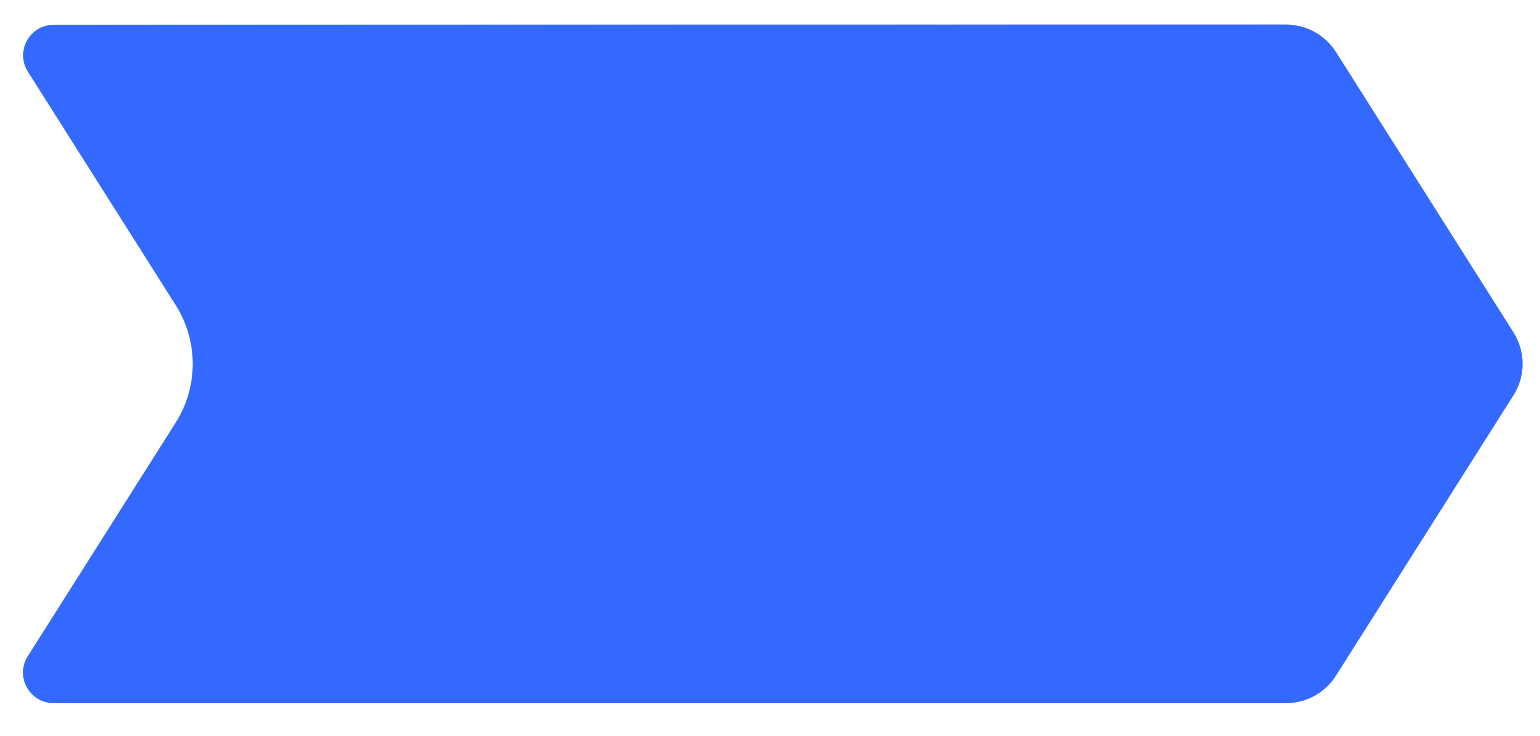 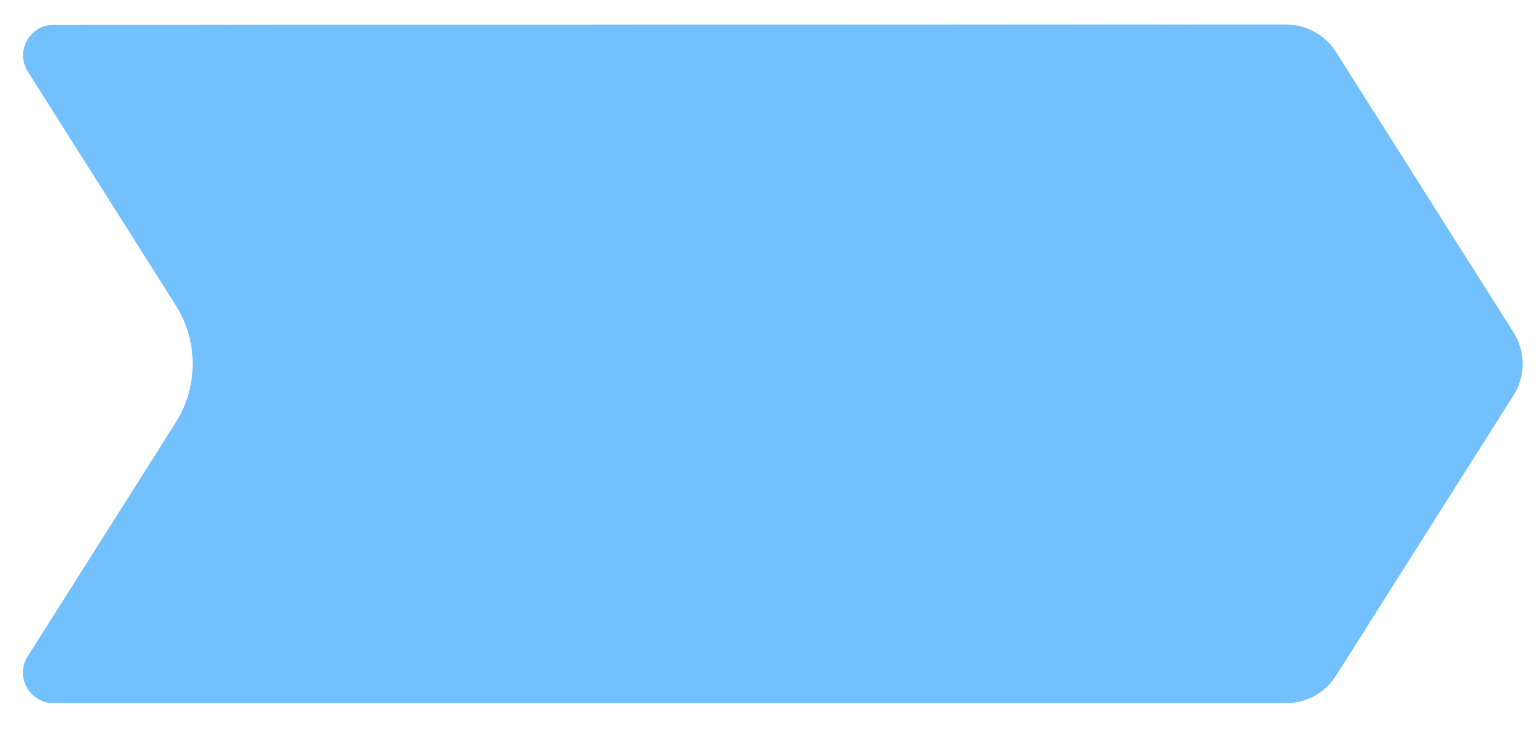 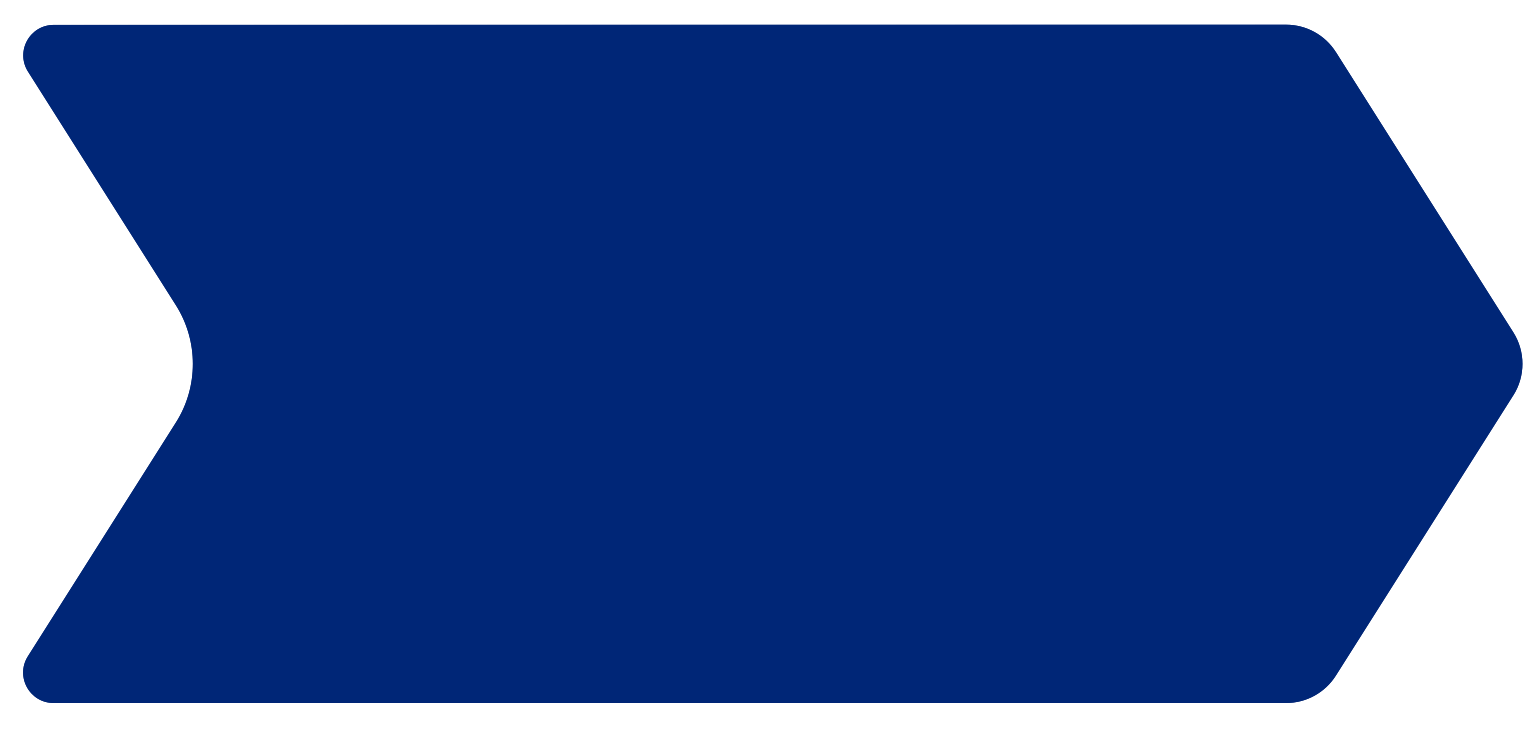 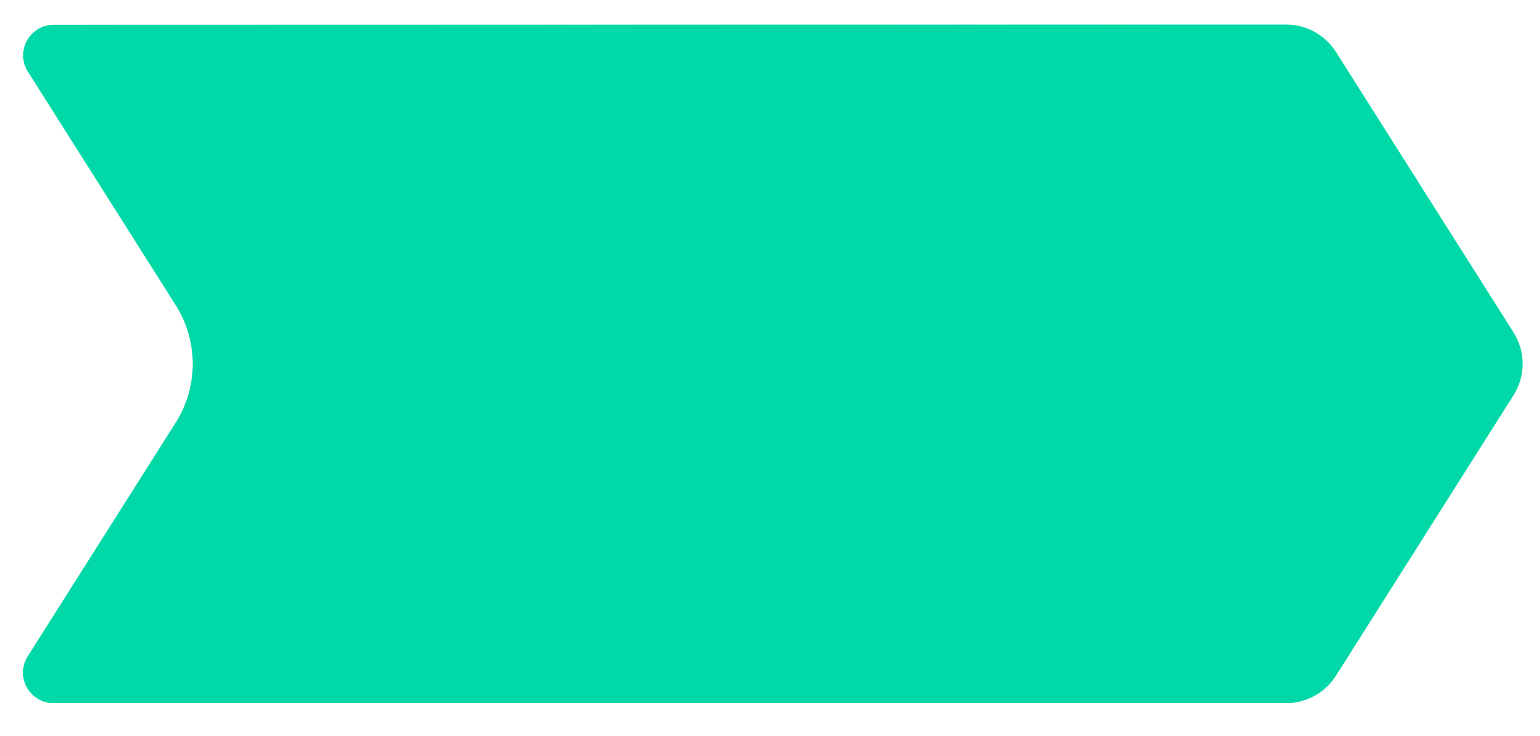 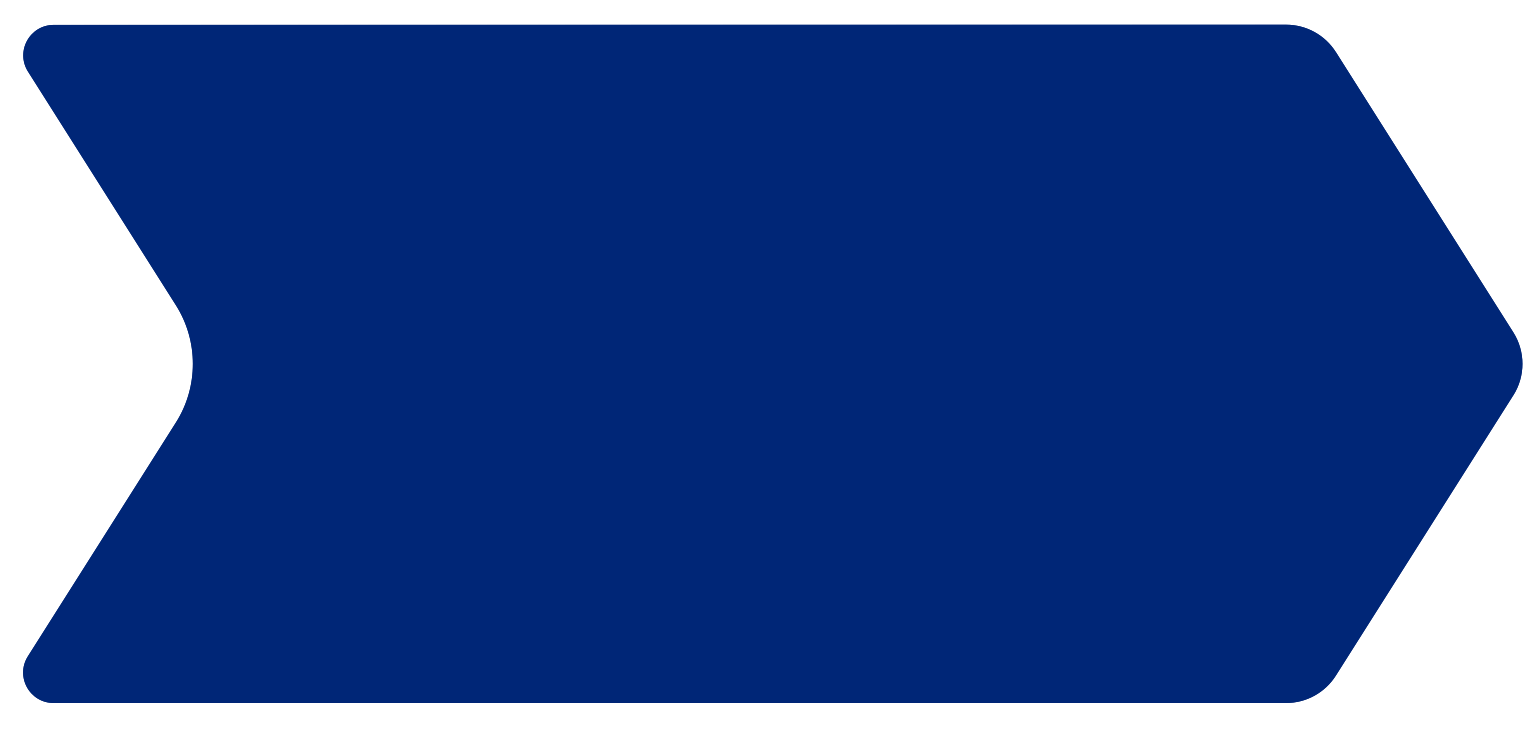 Lesson 10
Financial savviness creation
Entrepreneurship — lesson 10 exercise
Advertising
Product creation
Marketability
Entrepreneurship
Worksheet 10-3: create an ad
Step 2
Step 1
Step 3
Step 4
Identify three people to serve as judges. The head judge will be the Equitable Advisors Financial Professional who will also oversee and assist as needed. The other two judges will be selected from the student group. One of the student judges will also be designated as the official timer.
The head judge will review the exercise with the teams. The head judge can either assign all of them the same product from the list on the previous page or assign each team a different product. Product selections can be either random or hand-picked by the head judge.

The head judge will also communicate the rules to the teams:
No phones or computers are allowed for this exercise.
Each team will have 10 minutes to create their ad and prepare their pitch.
Each team will have 1-2 minutes to present their ad and pitch to the judges.
The head judge will randomly select the order of team presentations.
Judges will award each team up to 10 points in the following four categories:
Step 3
Split up remaining students into teams.
Once the head judge confirms the timer is ready, they will announce teams may begin the exercise.
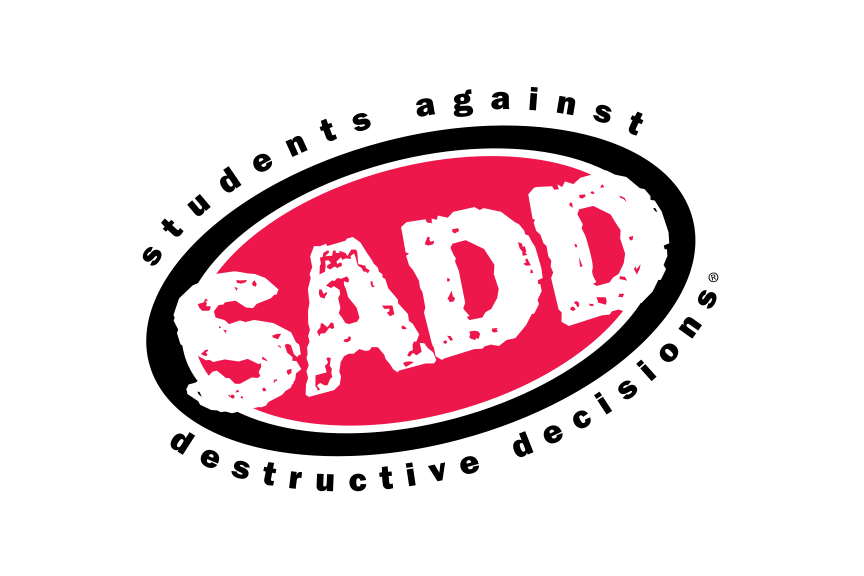 7
Entrepreneurship — Month 00, 2023
[Speaker Notes: Notes to presenter: 
Coach students as needed with this activity, but it should be fun!]
Important information
Equitable is the brand name of the retirement and protection subsidiaries of Equitable Holdings, Inc., including Equitable Financial Life Insurance Company (NY, NY); Equitable Financial Life Insurance Company of America, an AZ stock company; and Equitable Distributors, LLC. Equitable Advisors is the brand name of Equitable Advisors, LLC (member FINRA, SIPC) (Equitable Financial Advisors in MI & TN). The obligations of Equitable Financial and Equitable America are backed solely by their claims-paying abilities.
© 2023 Equitable Holdings, Inc. All rights reserved. GE-5492696.1 (3/23) (Exp. 3/25)  |  G2090167  |  Cat. #162169 (3/23)
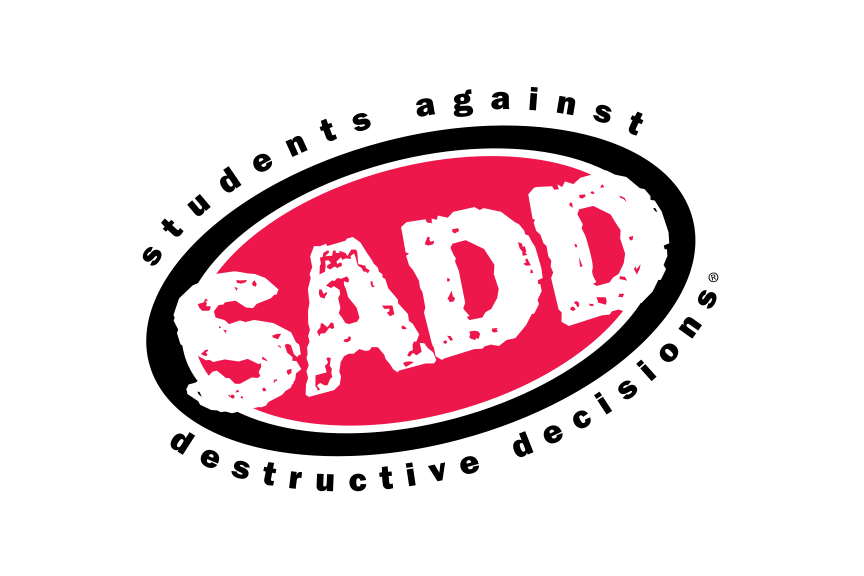 8
Entrepreneurship — Month 00, 2023
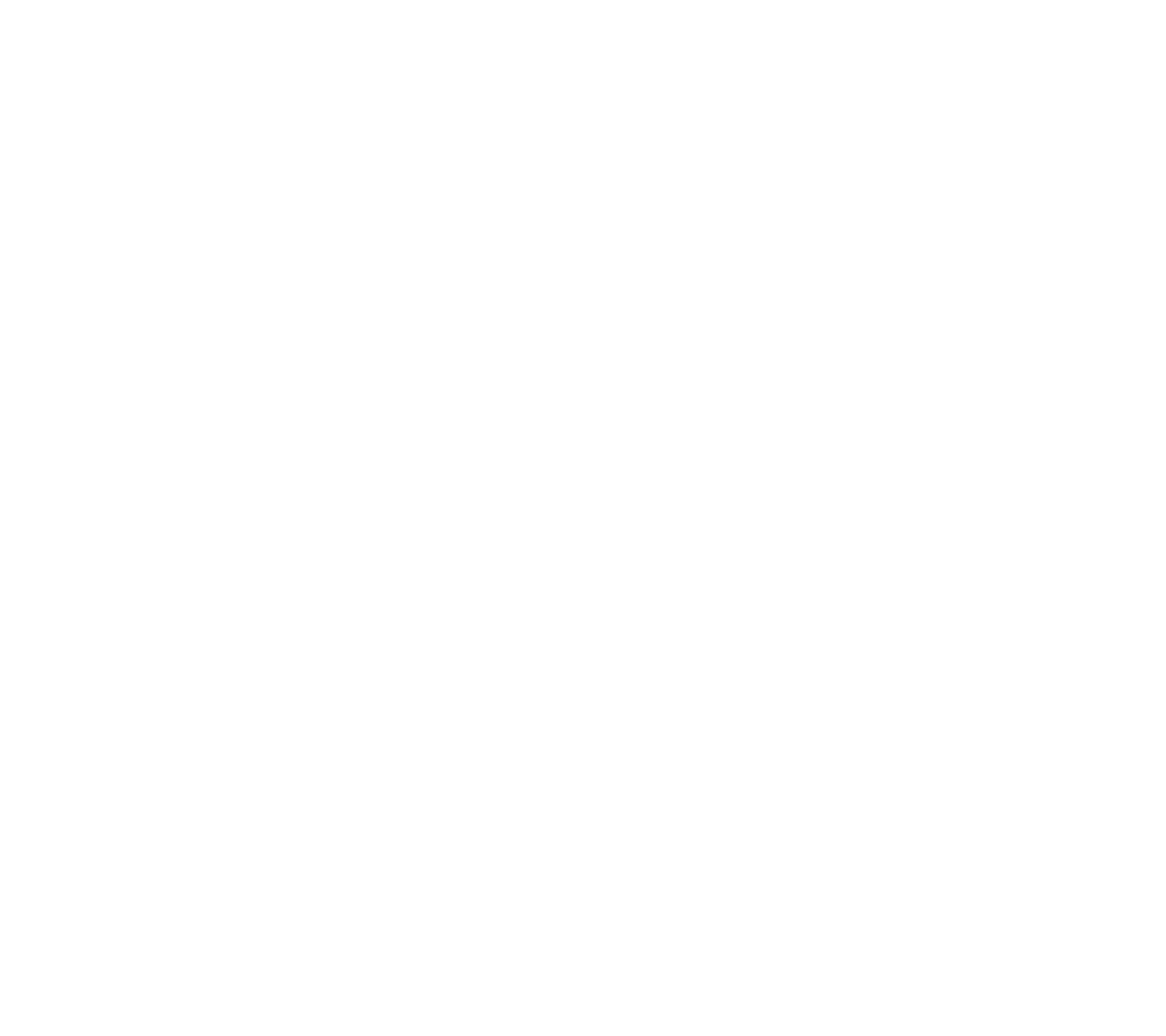 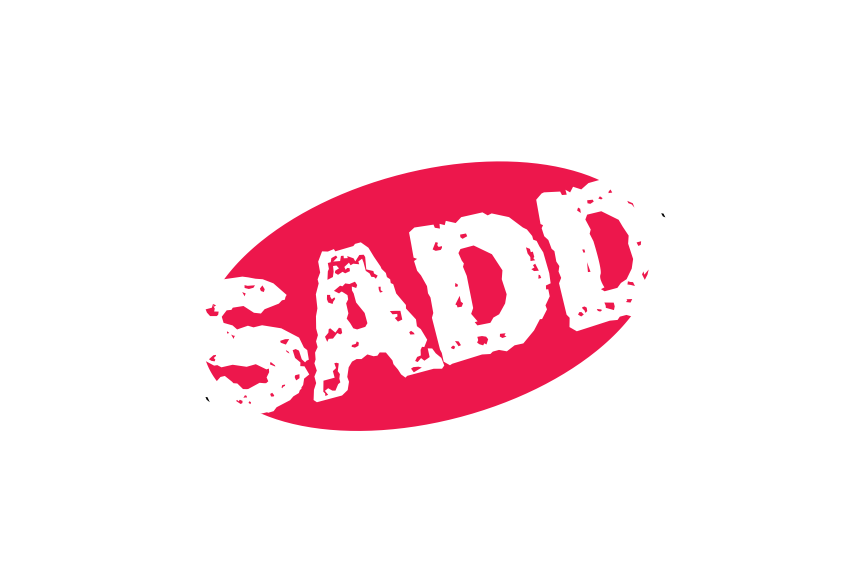 Thank you.
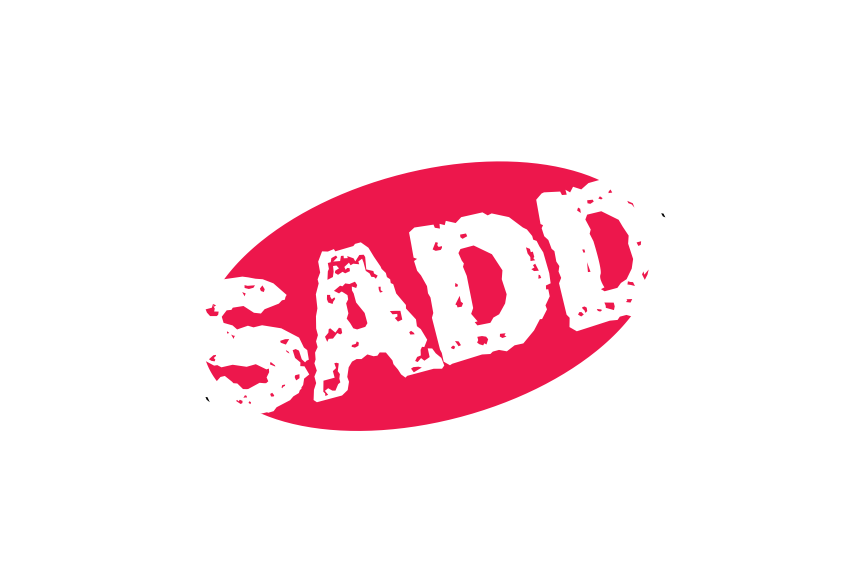 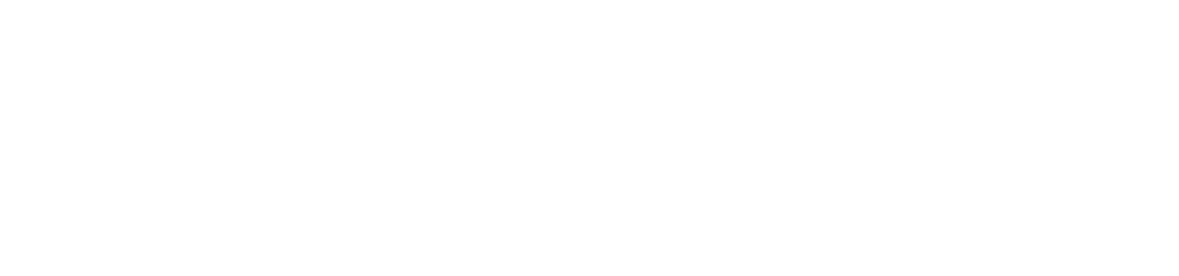 [Speaker Notes: Read Slide]